Explanation of the We-Energy Game Biomass version
Frank Pierie
Doawnload the We-Energy Game
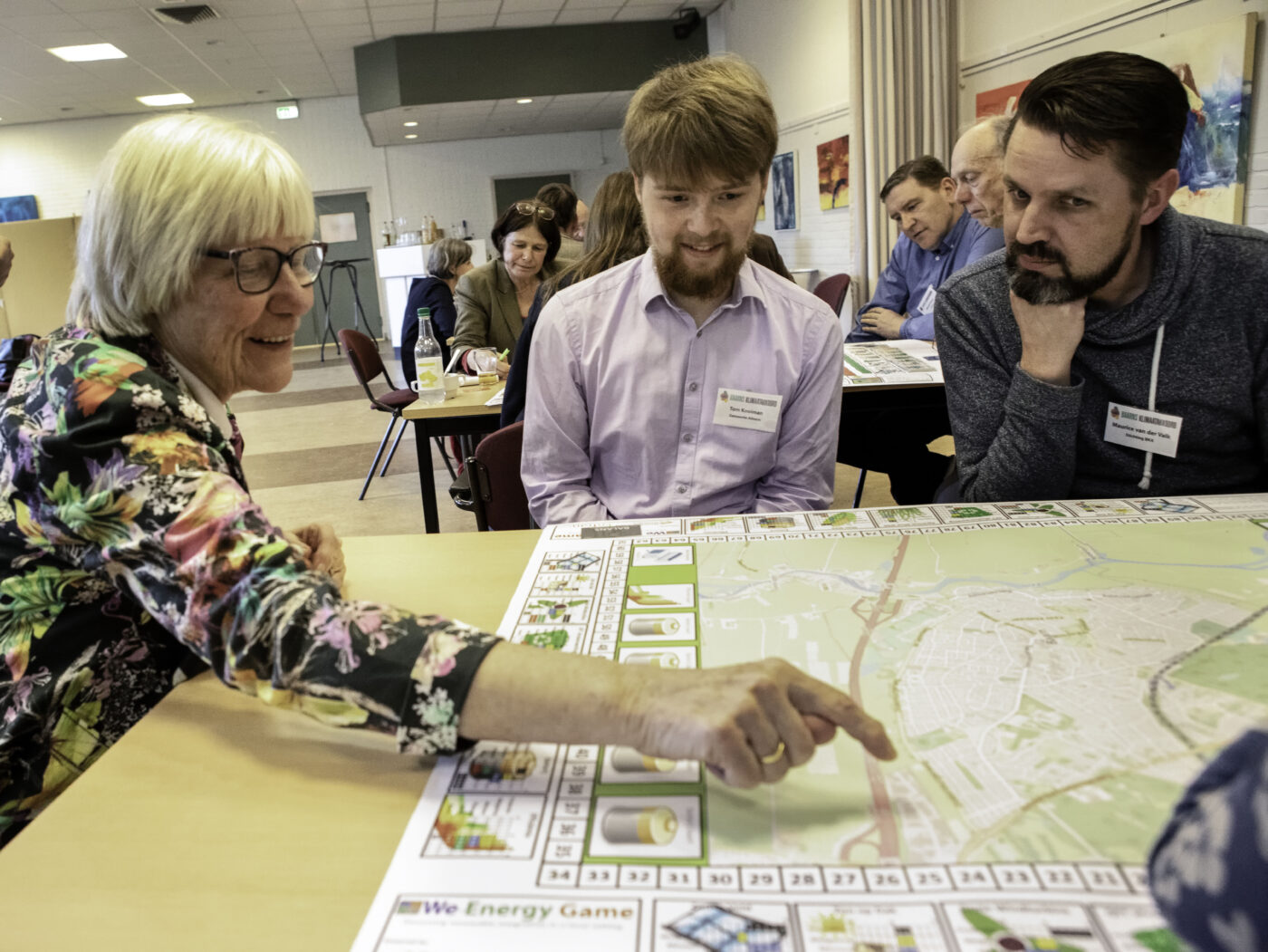 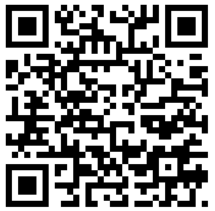 Download the game 
www.entrance.eu
2
Starting with a question
So…..What could become the role of biomass and anaerobic digestion in the energy transition?
3
Goal of the gameTurn a village or neighborhoods into a PED using Biogas
All roles must work together to achieve this PED
All roles must achieve their personal goal
4
Sub goals of the game
Step 1: Reach 100 energy points using biomass only
Step 1: Process the digestate cards and try to reach 0 nutrients points
Step 3: Evaluate and optimize the system till all the roles are happy
and Optimize the system for all roles
5
6
The different roles in the game
Energy / Chairperson
Nutrients / Farmer
People
Planet
Profit
Balance
Permits (optional)
7
YOUR GOAL
100 Points
8
The technology cards
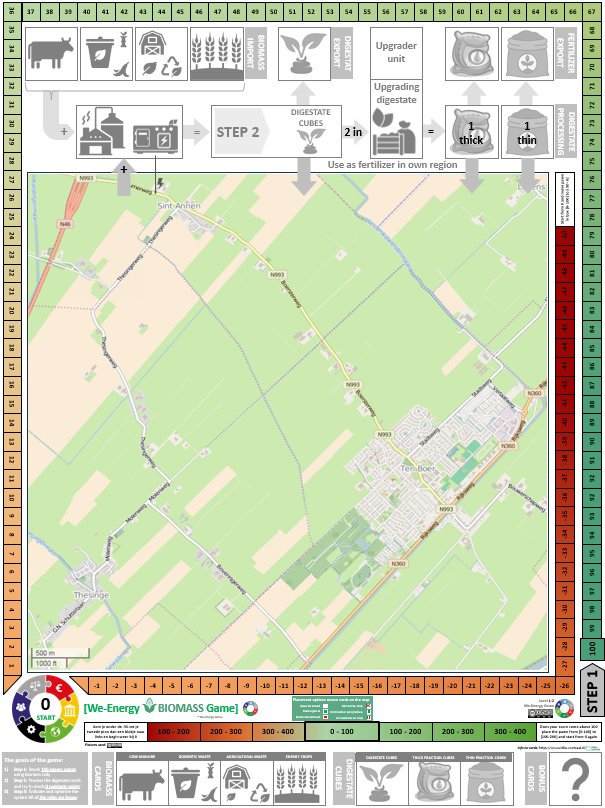 Bonus cards
The digestate cubes 3 colors
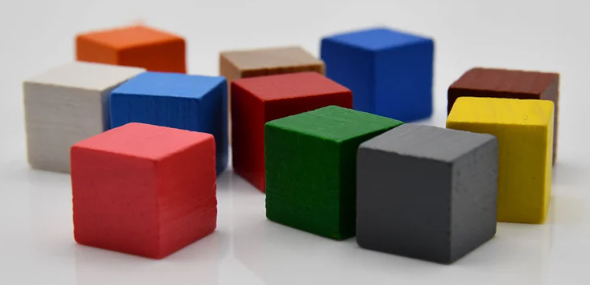 The different RE biomass cards
9
9
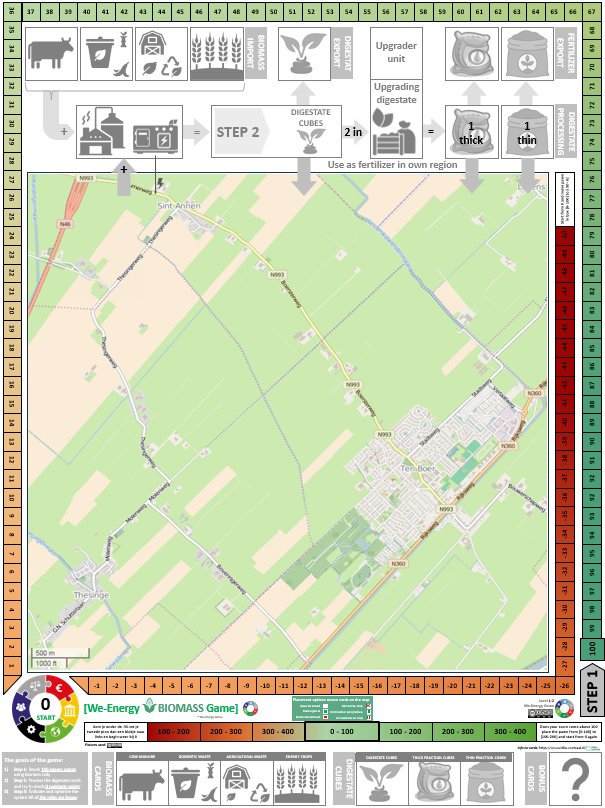 The game map
Processing of digestate for nutrient balance
Place biomass cards on the map
Import of biomass and the production of biogas to electricity
10
The biomass cards front
Every biomass cards represents a specific area required for the cultivation of the biomass

All biomass cards can be placed on the map, also including bonus cards.
500 meters
500 meters
11
Biomass cards back
Name of the technology
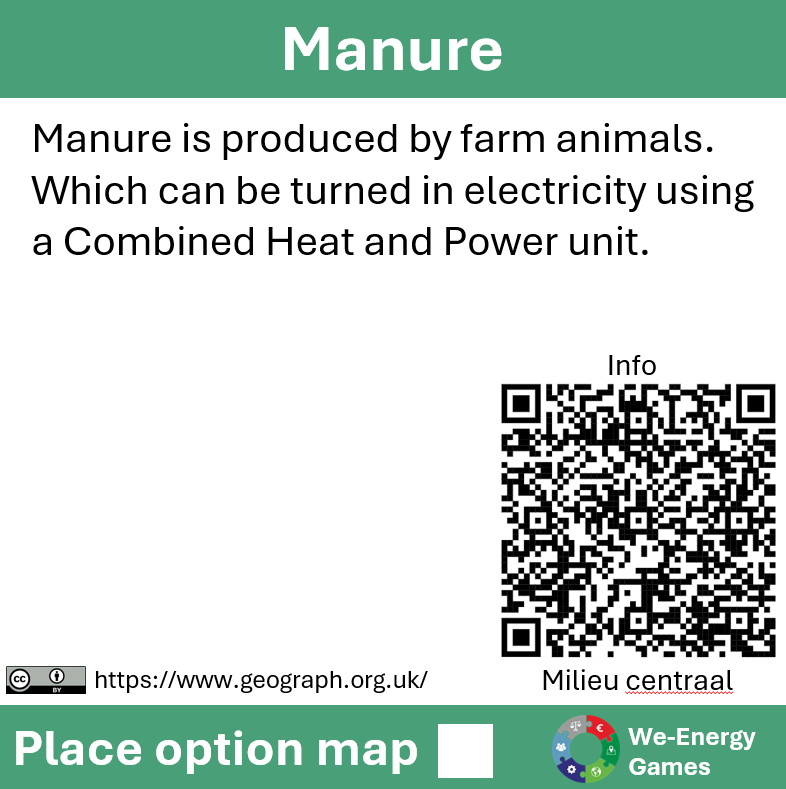 Short explanation of the technology
Requirements of the technology
Additional info
The color gives an indication of where the card can best be placed
White for agricultural area
Green for parks and forest
Red for the build environment
12
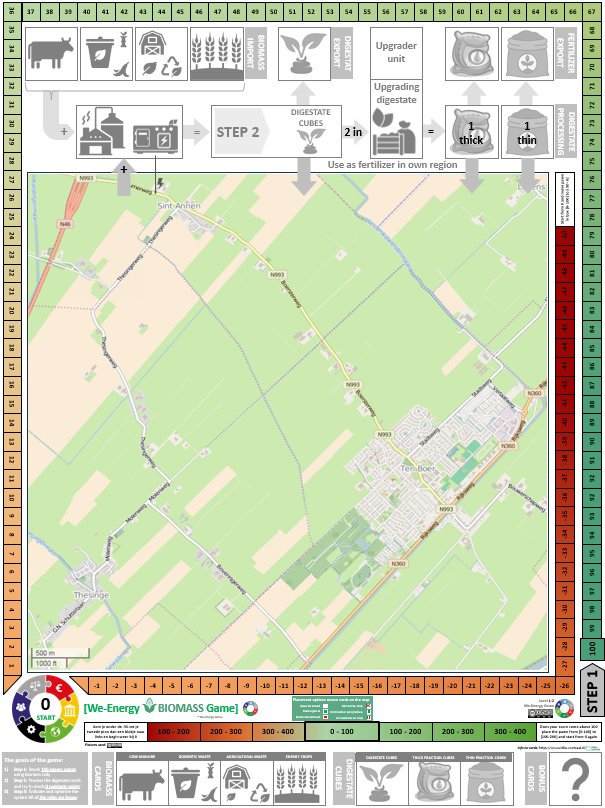 Example color indication
Manure can be easily placed on agricultural land
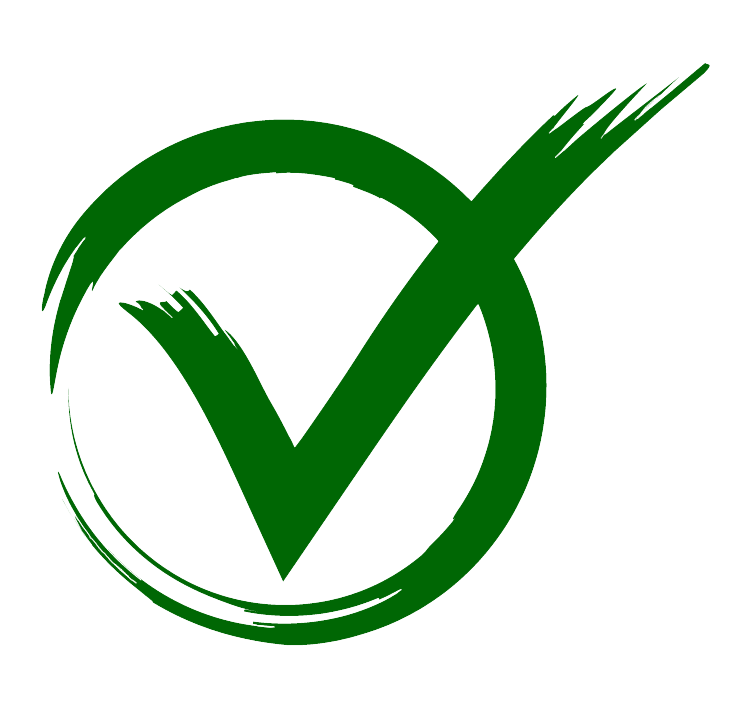 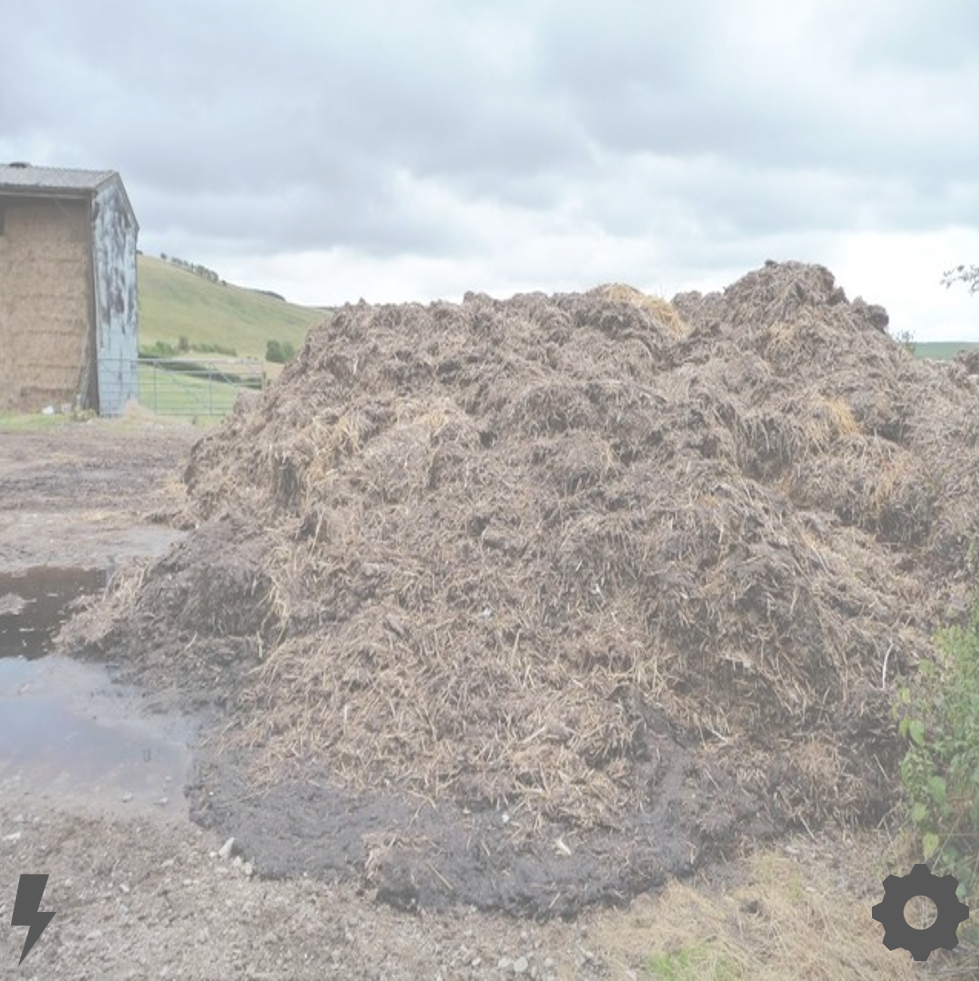 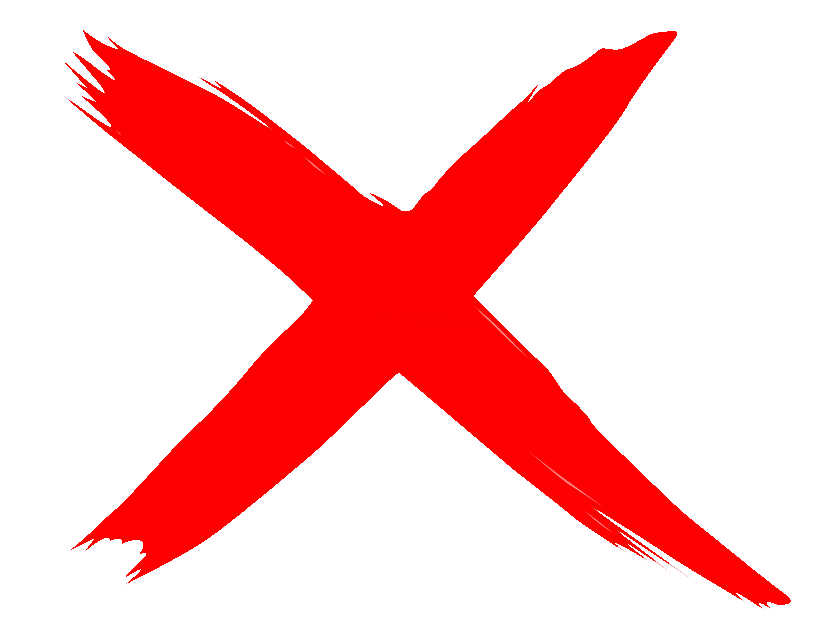 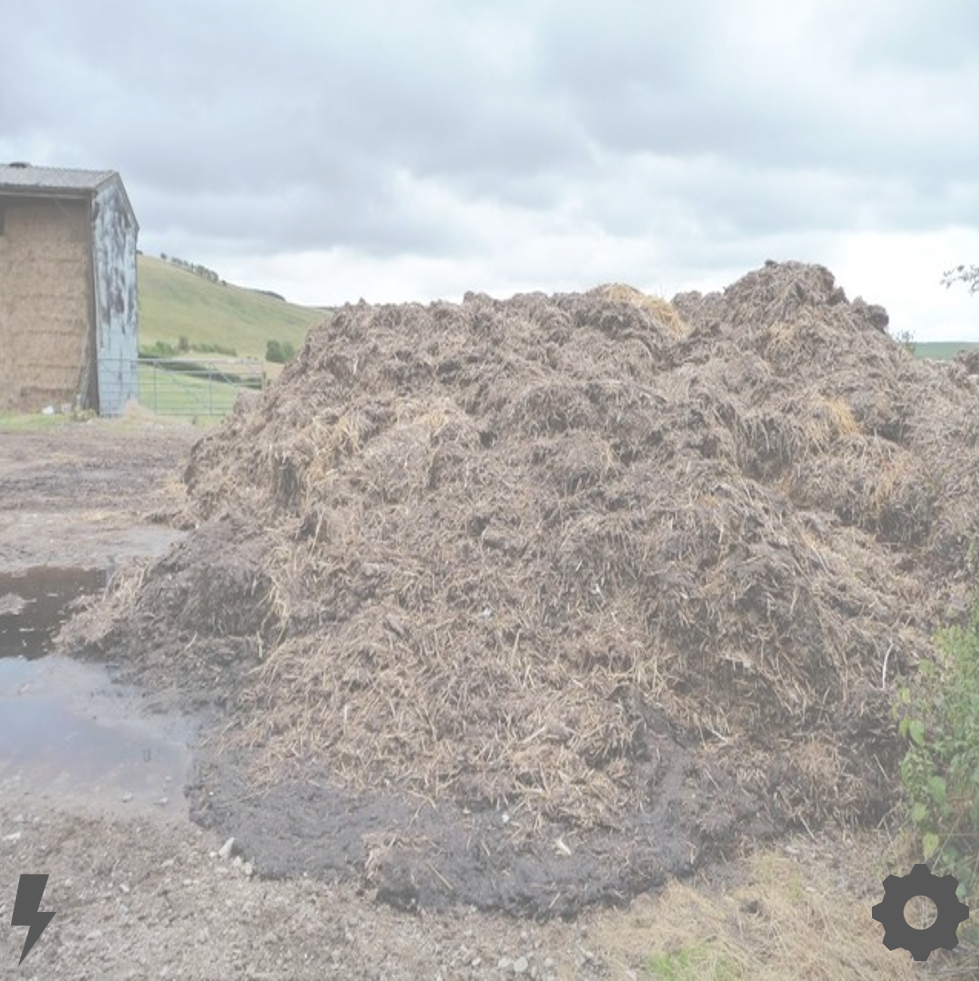 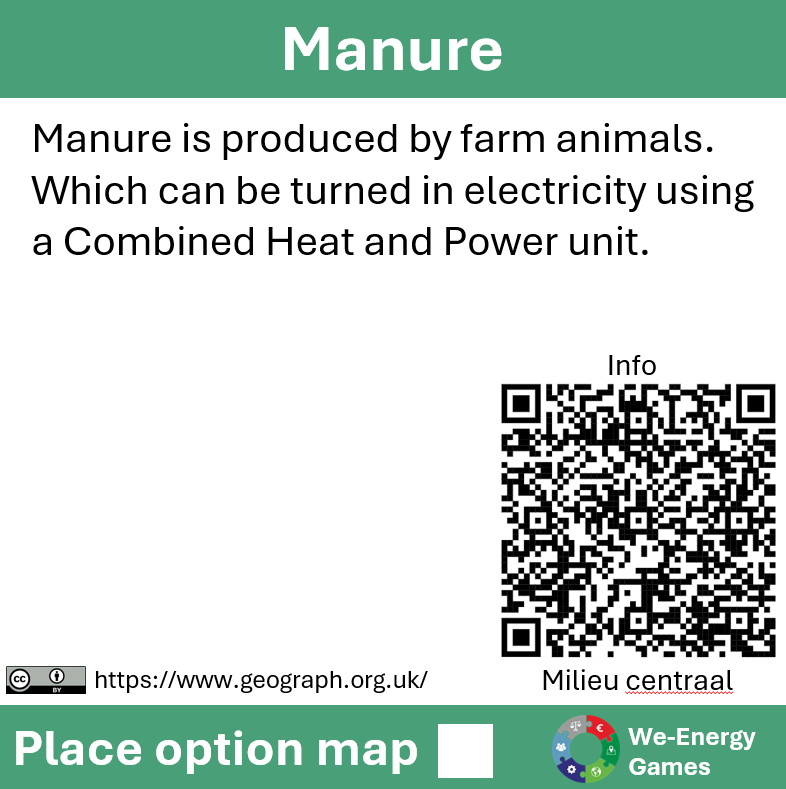 However not handy in build environment
13
Biomass digestion energy production
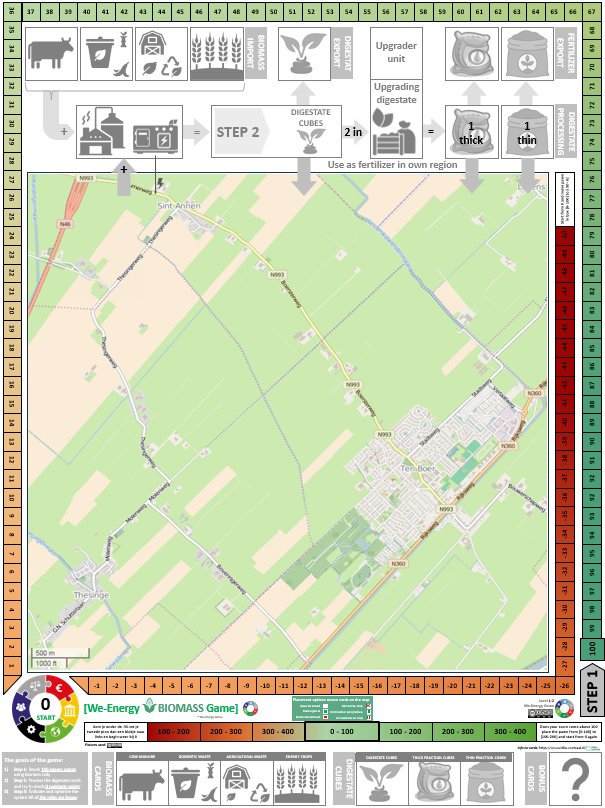 Every biomass card must be combined with a manure card
+
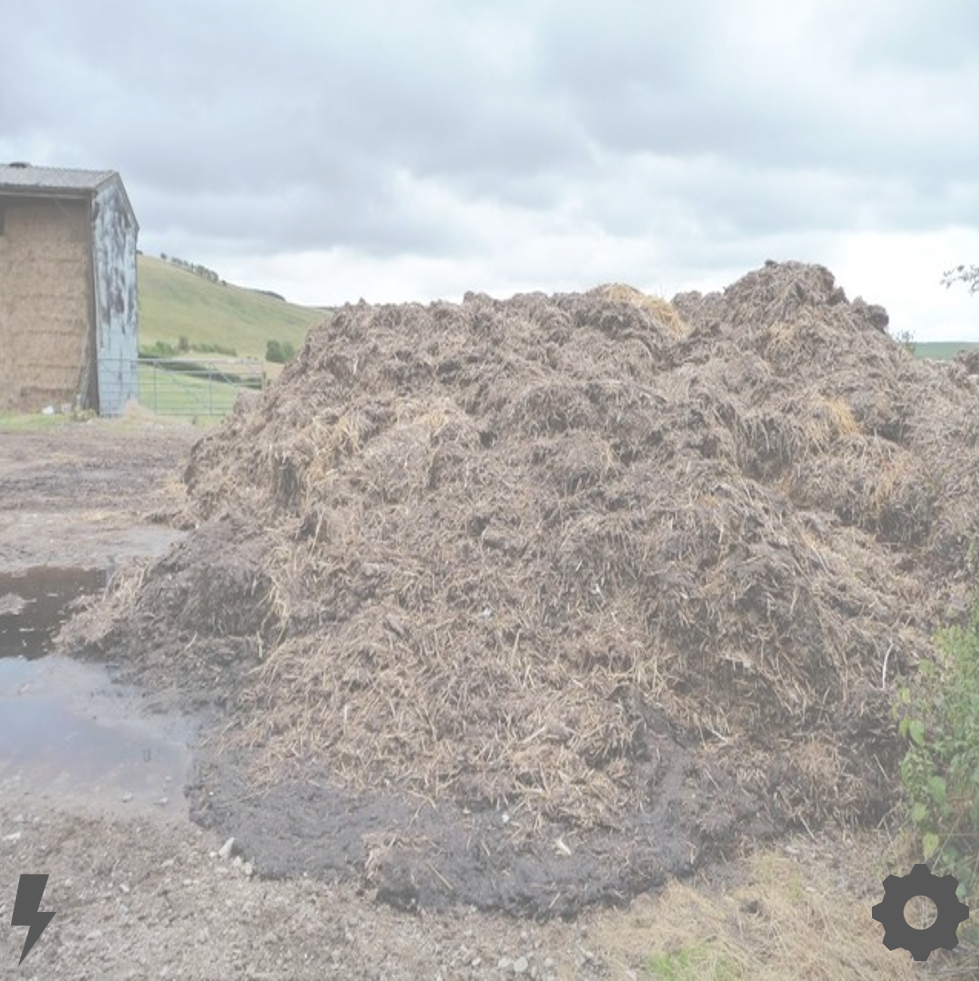 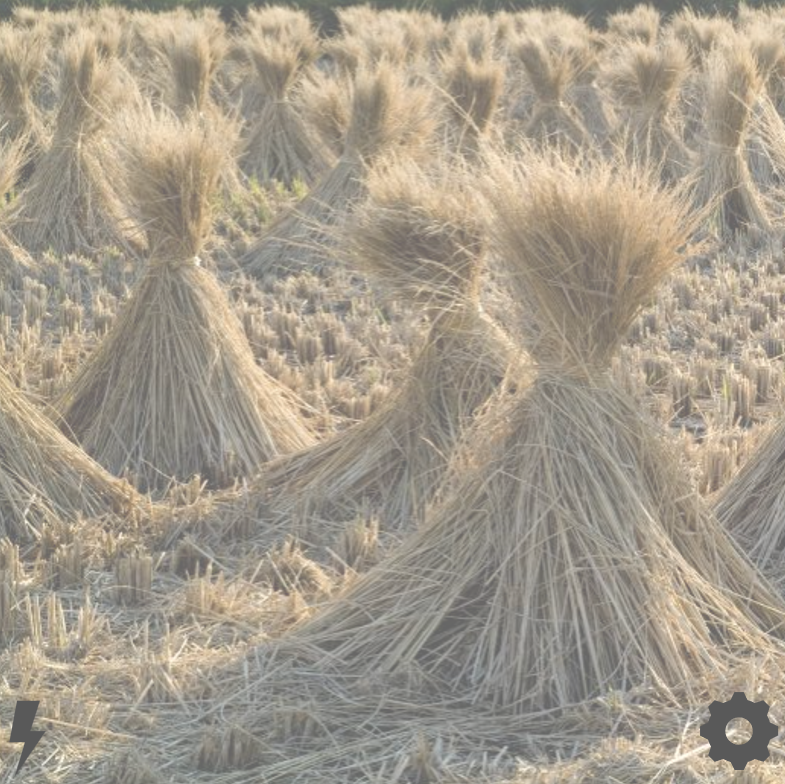 For every biomass card one digestate cube must be places in storage (also import)
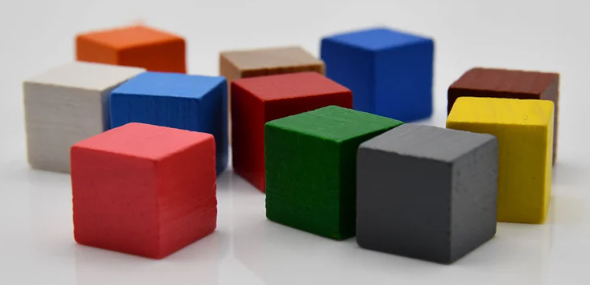 14
The meaning of the icons used
Goal score are the points all roles must reach
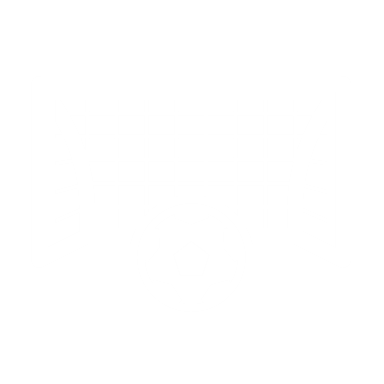 A card with this icon works with electricity
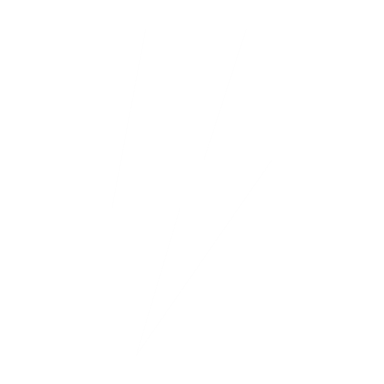 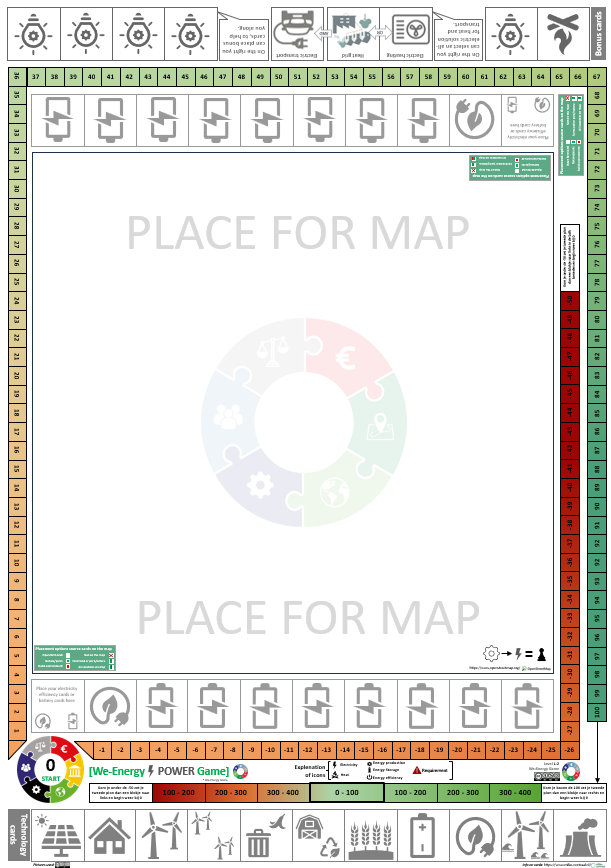 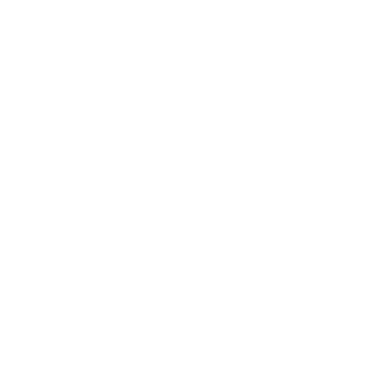 A card with this icon works with heat
A card with this icon produces energy
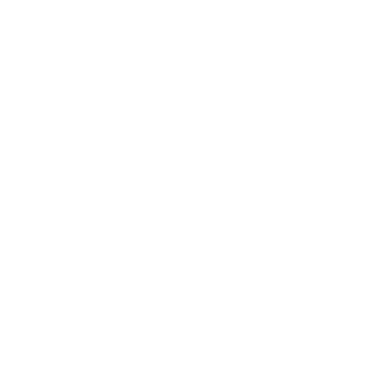 A card with this icon stores energy
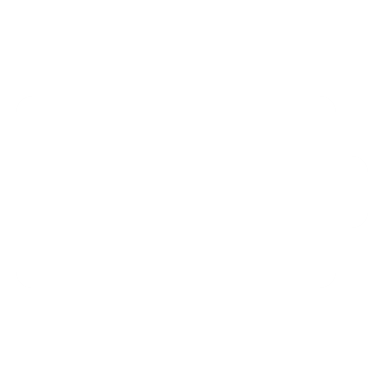 A card with this icon reduces energy
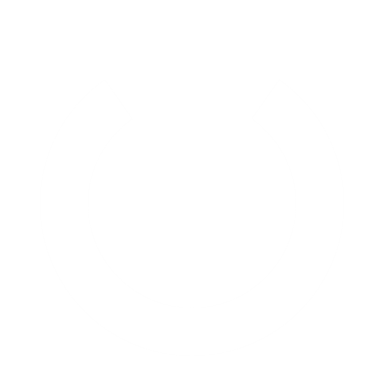 A card with this icon has a requirement
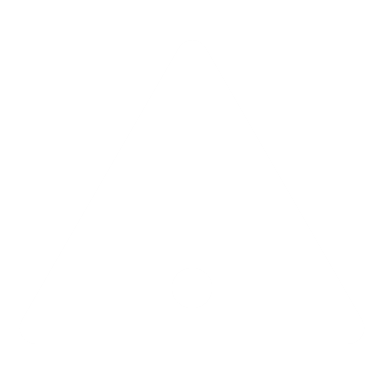 A card with this icon has a benefit
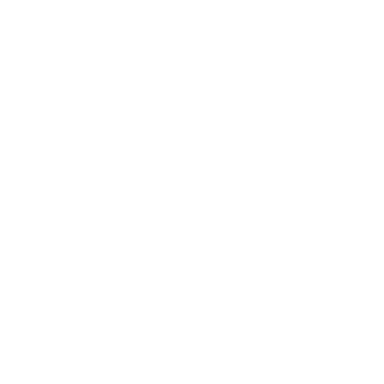 15
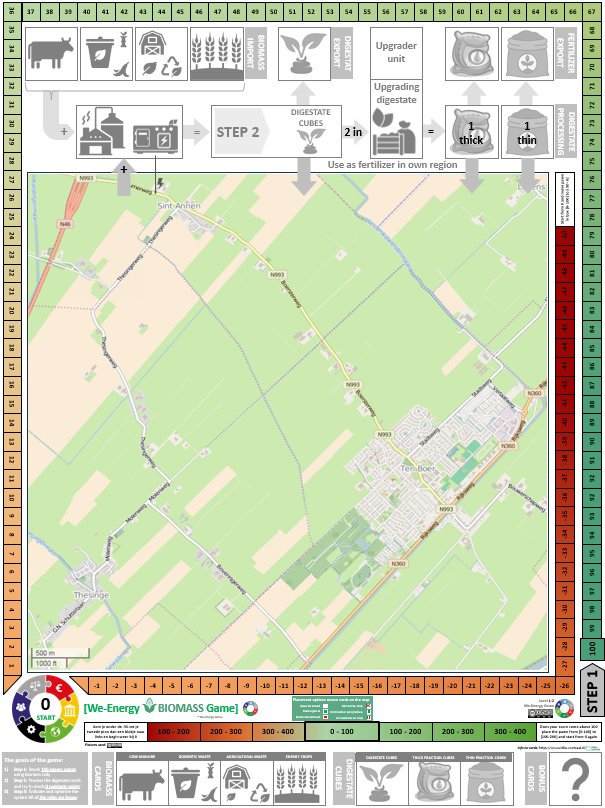 The bonus cards
Place for the bonus cards
16
16
Examples bonus card
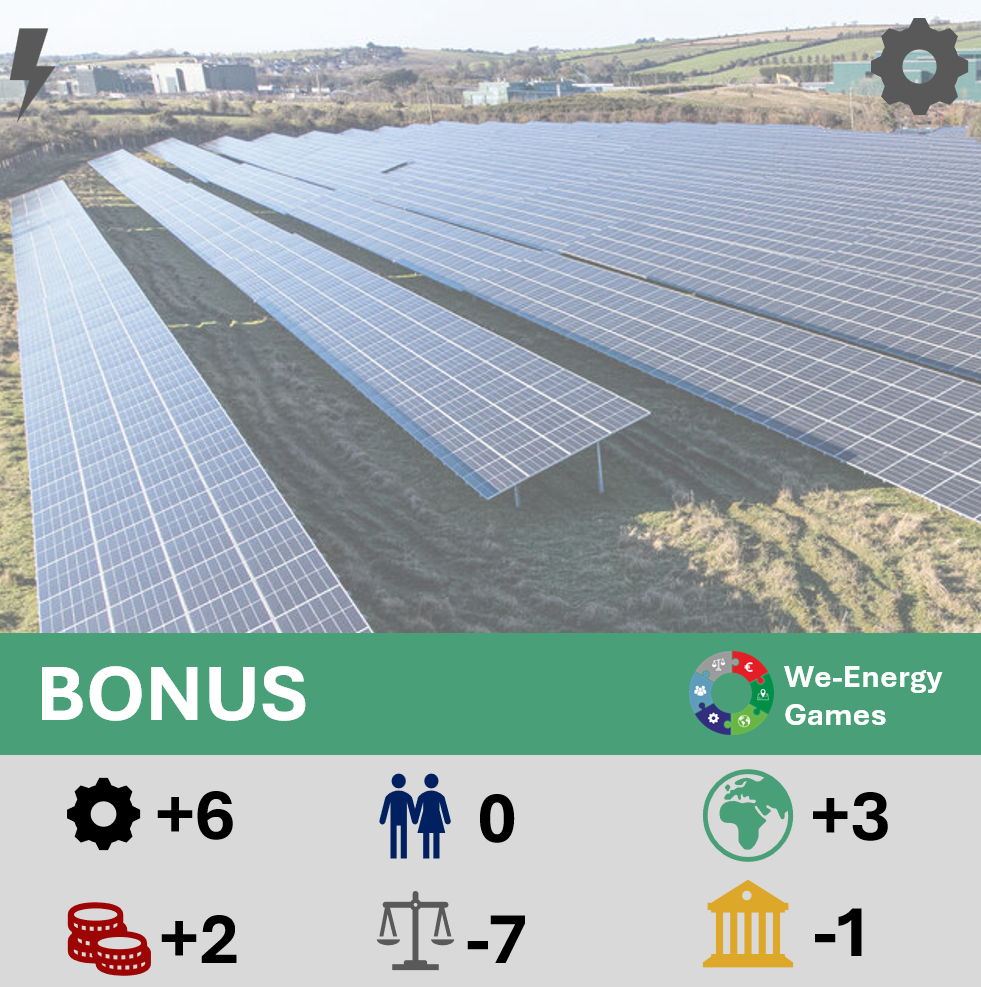 Points received for this bonus card and possible requirements
17
Examples bonus card
Name of bonus card
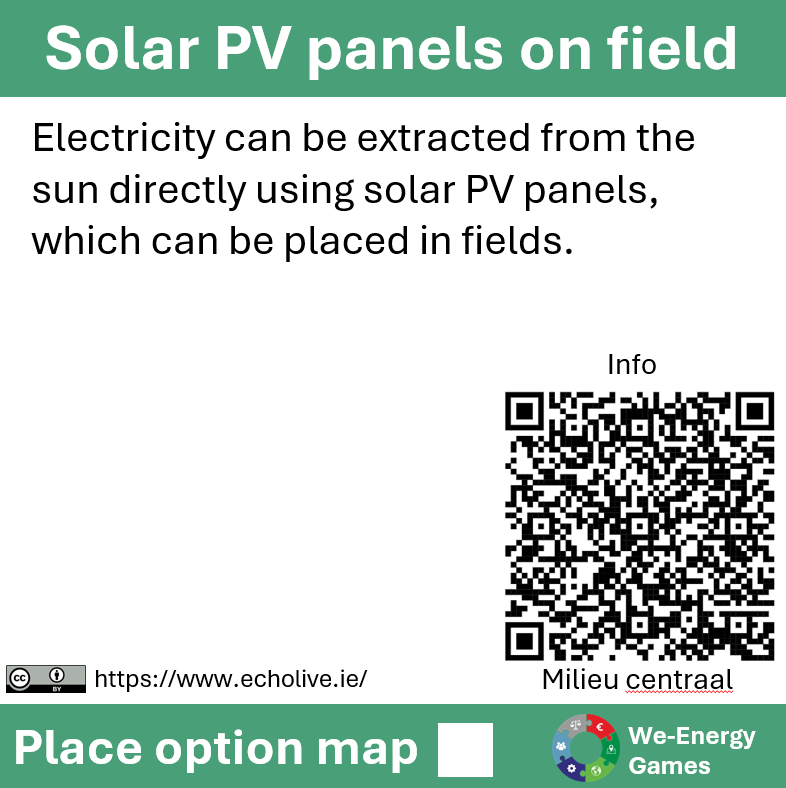 Info bonus card
Scan the QR for more info!!
18
How do you count your score?
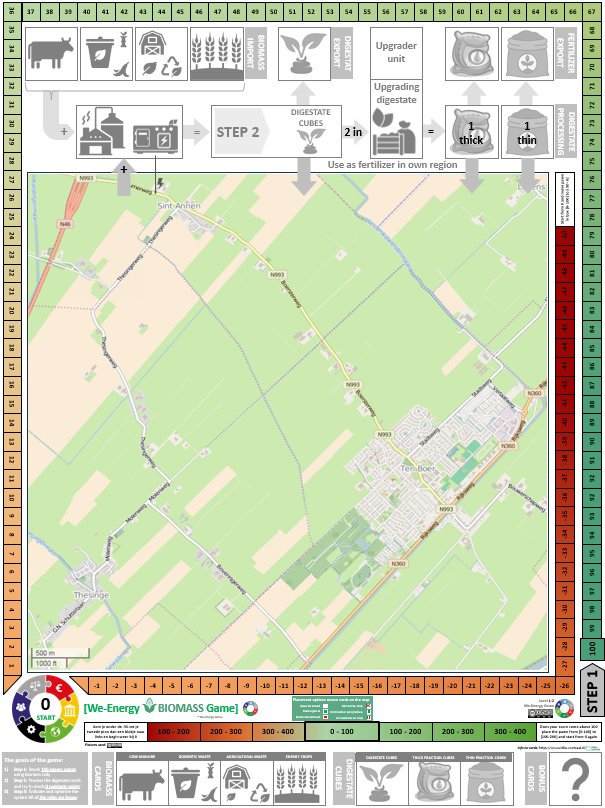 Use this when you have more that 100 points or les than -50
Score counter per role
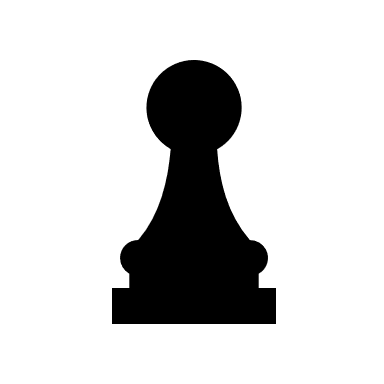 Place your role pawn here at start!
19
Example round
Let's play a short round
20
Example round?
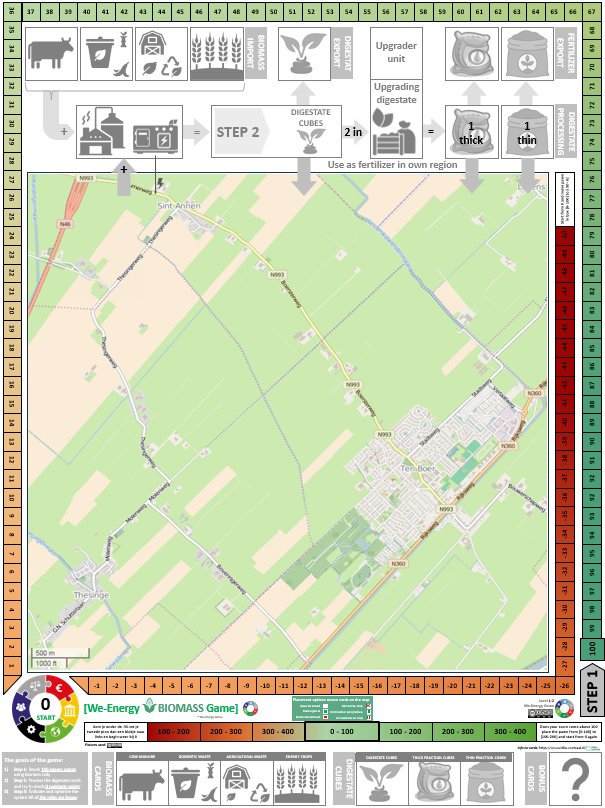 As energy / chairman I place an Agri-waste biomass card and a manure card
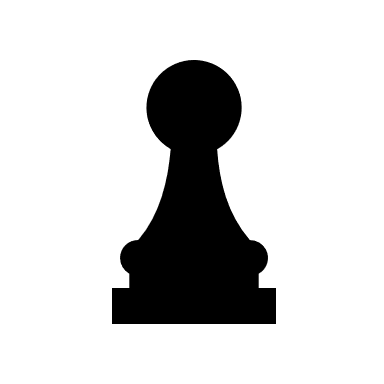 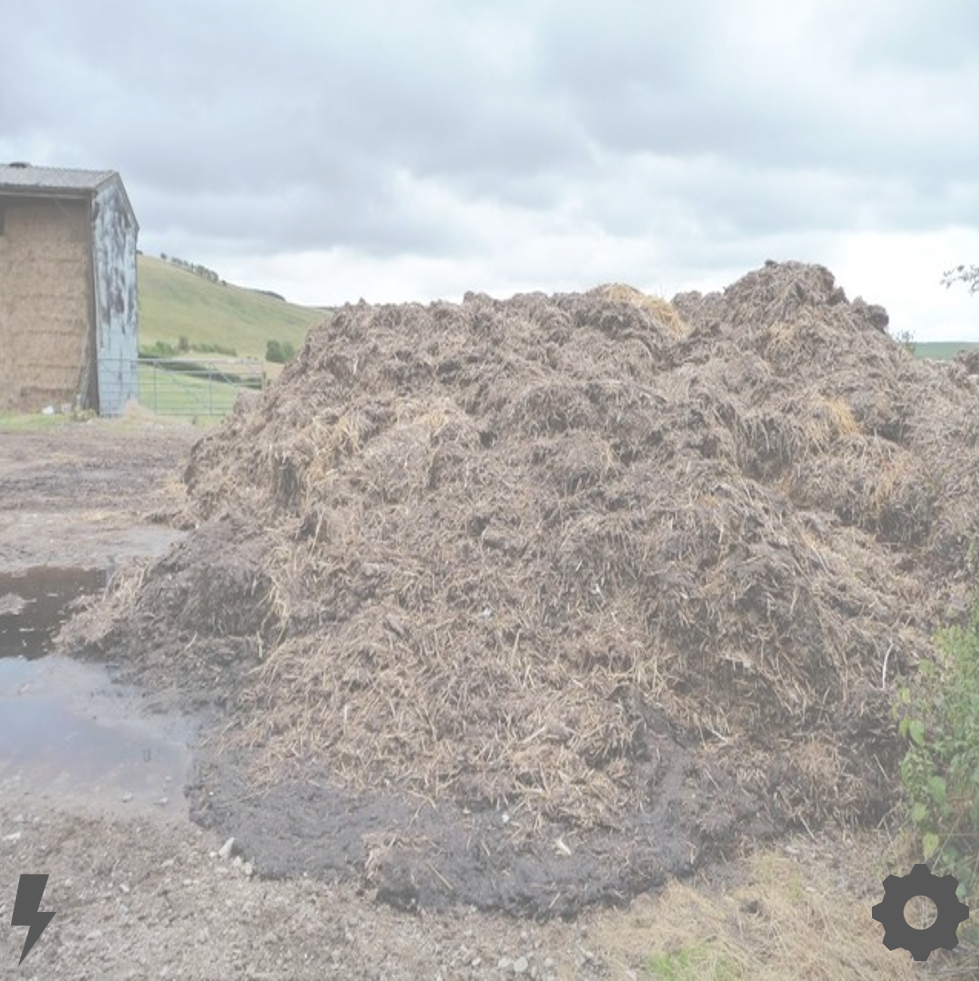 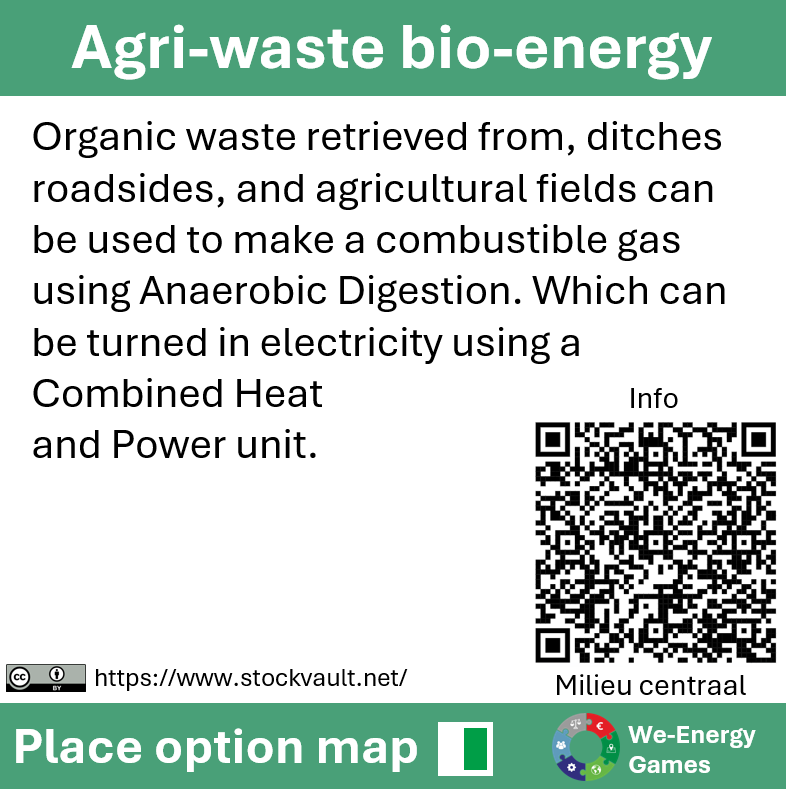 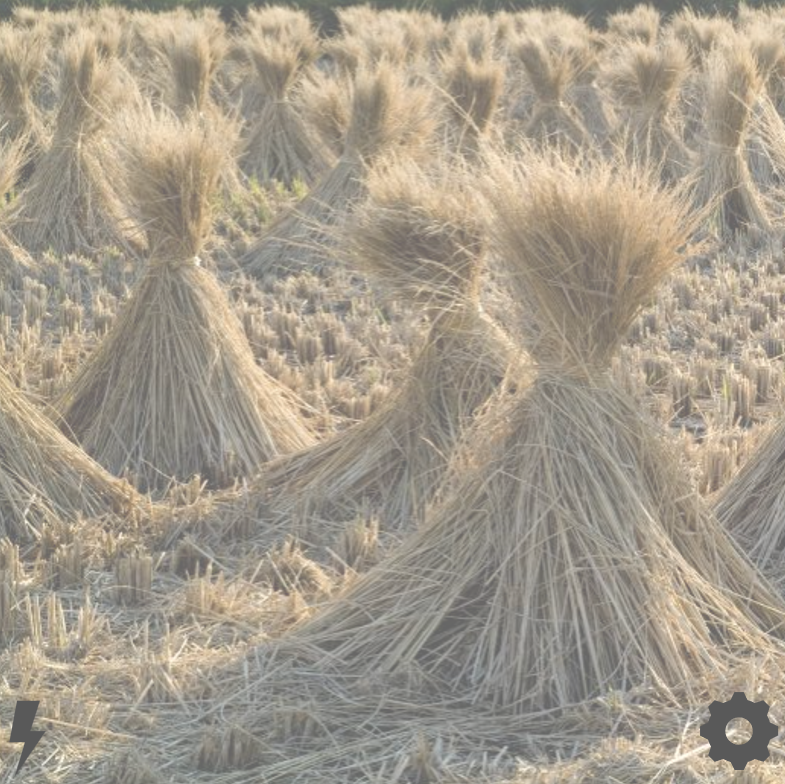 21
21
Role cards ENERGY / CHAIRMAN
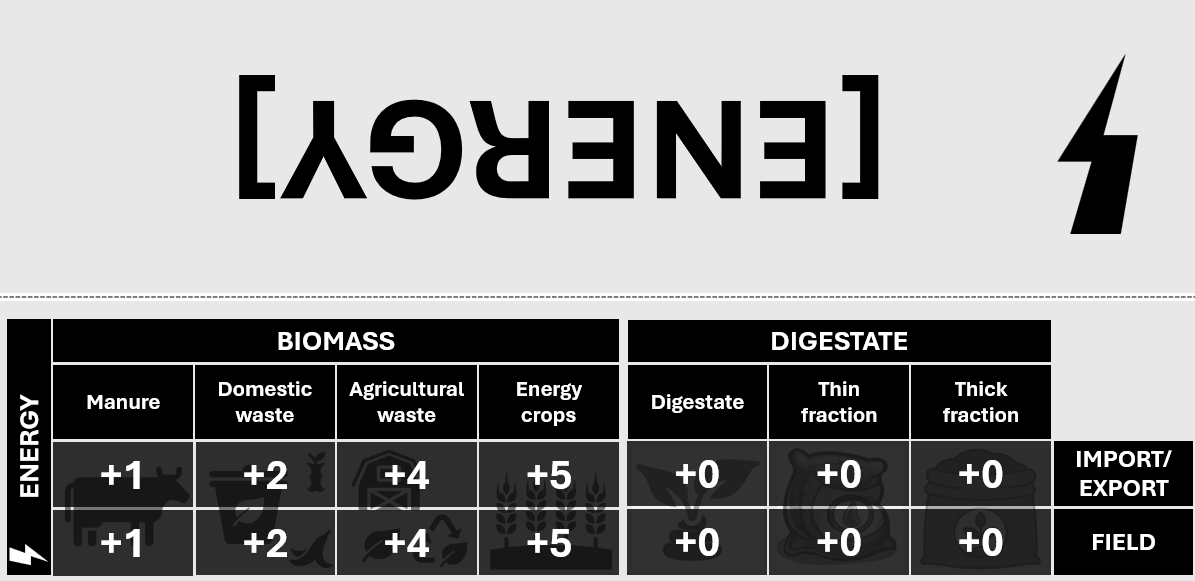 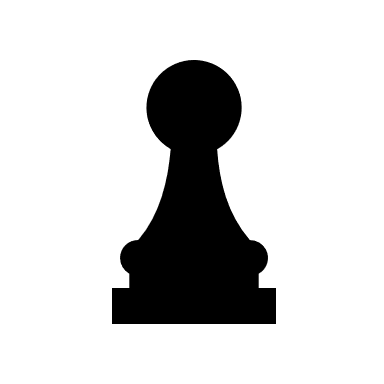 Points received for placing Agri-waste and manure
22
Moving your pawn
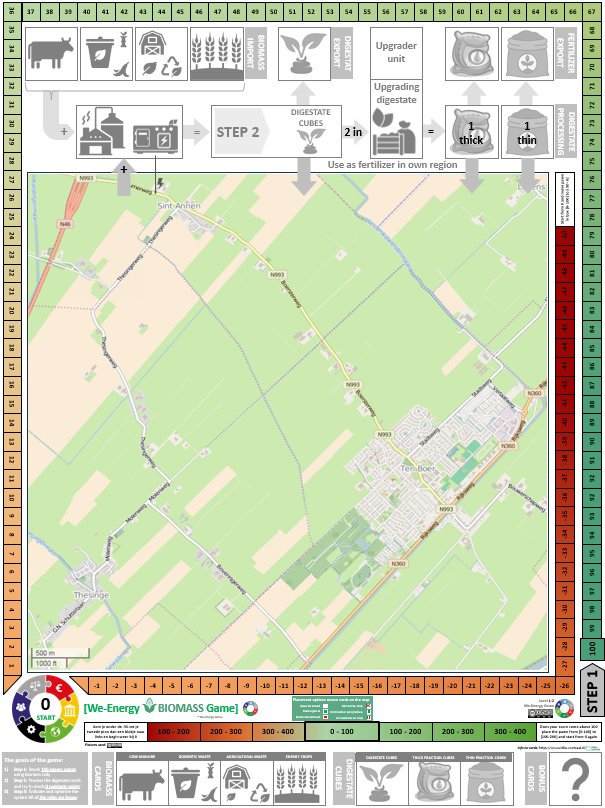 As chairman I receive 1 points for manure and 4 points for Agri-waste totaling 6 points
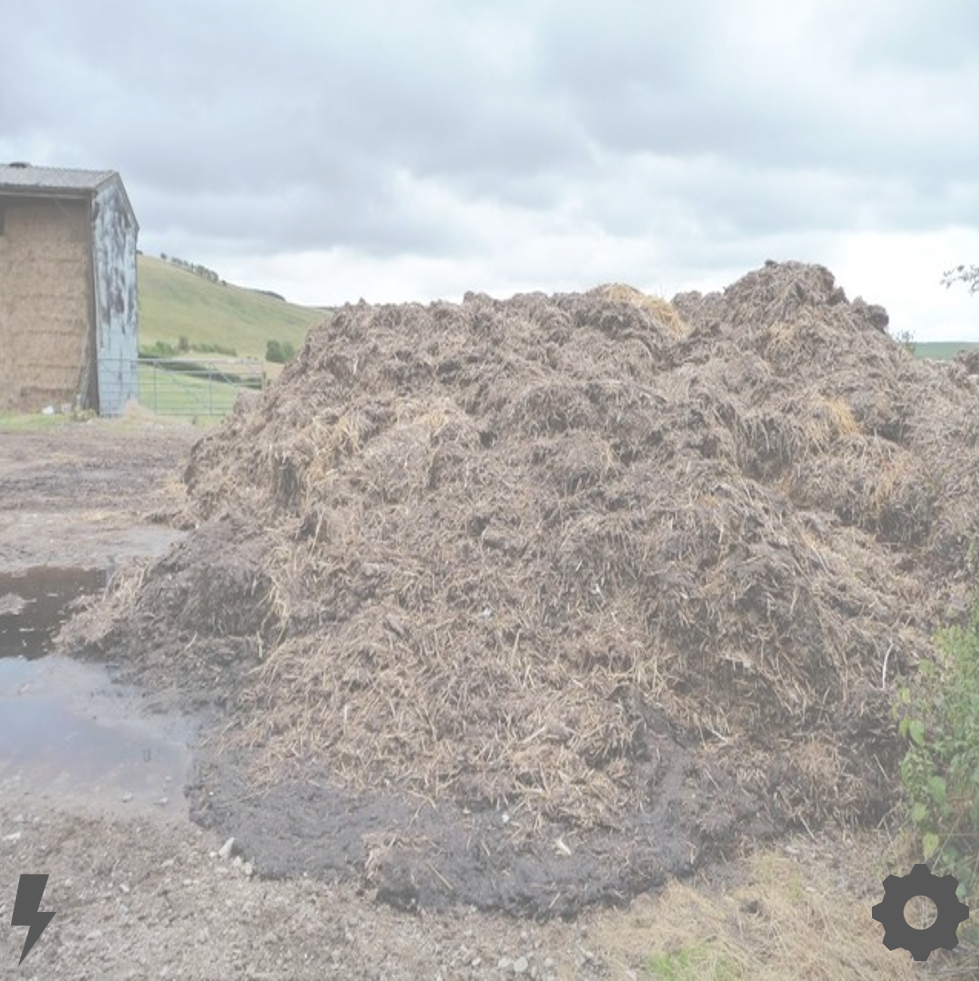 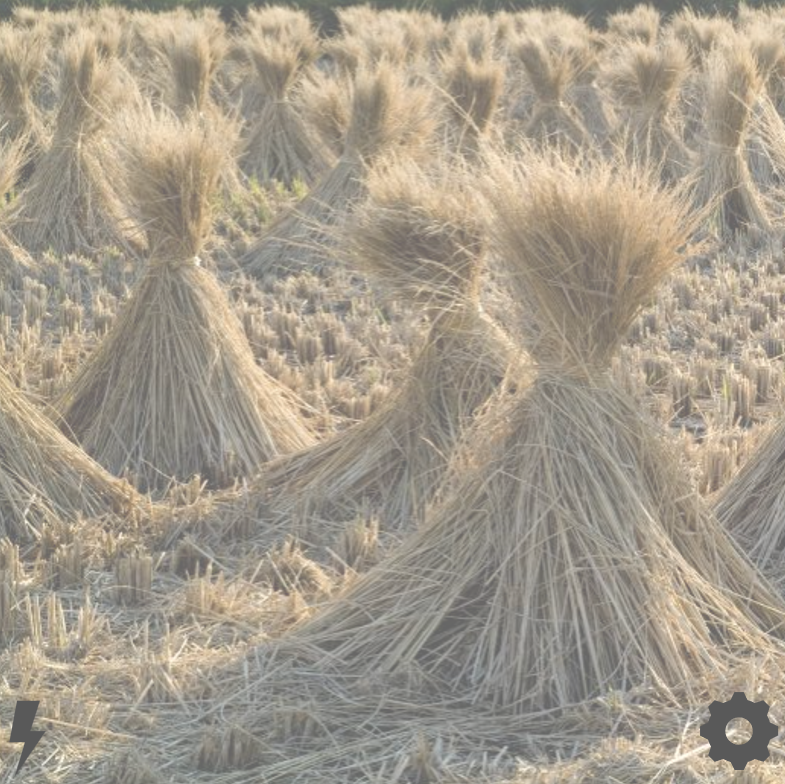 Place your pawn here
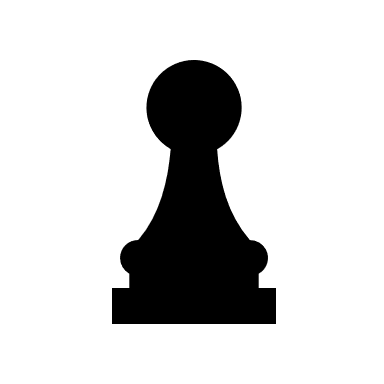 23
Role cards Nutrients / Farmer
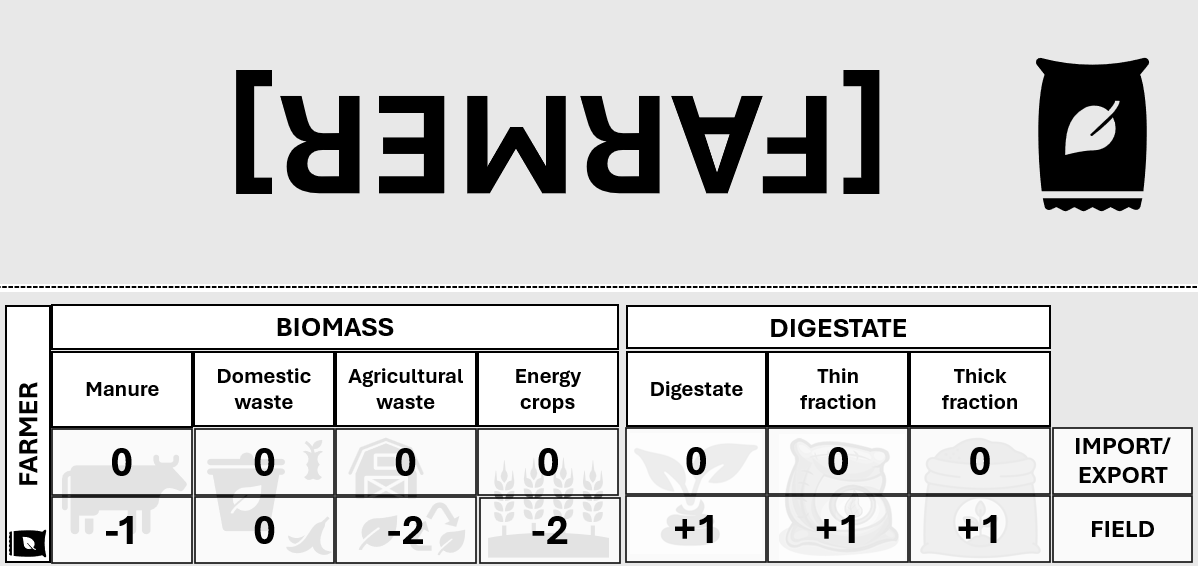 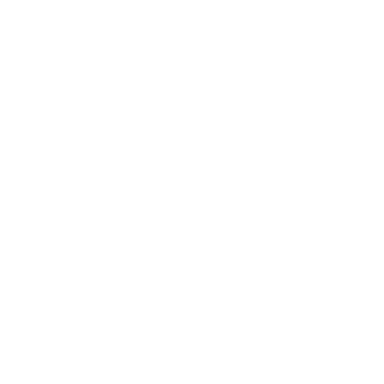 Points received for placing Agri-waste and manure
24
Moving your pawn
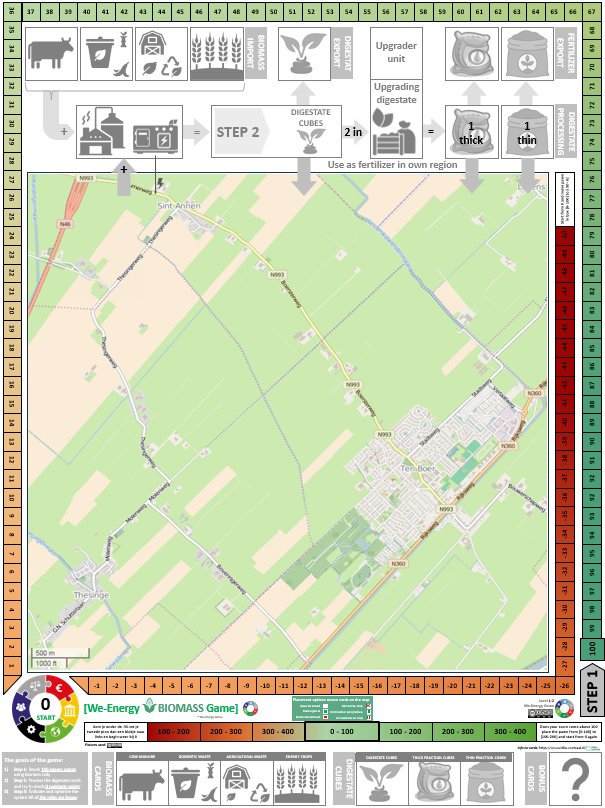 However, as farmer receive -1 points for manure and -2 points for Agri waste totaling -3 pints
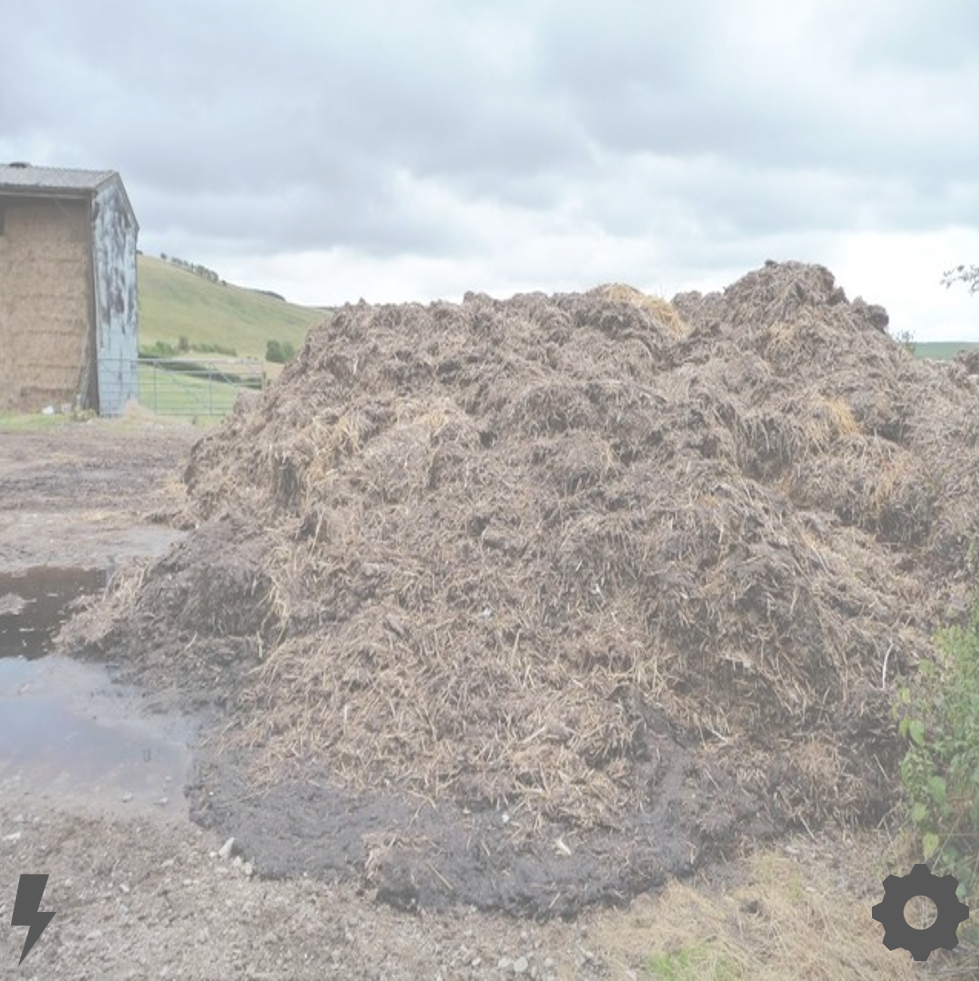 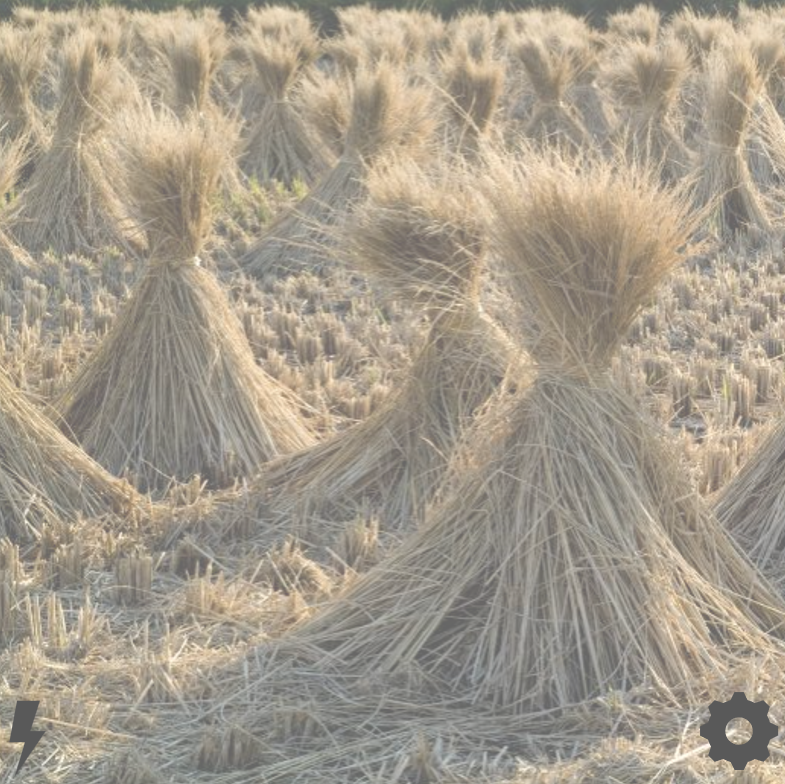 Place your pawn here
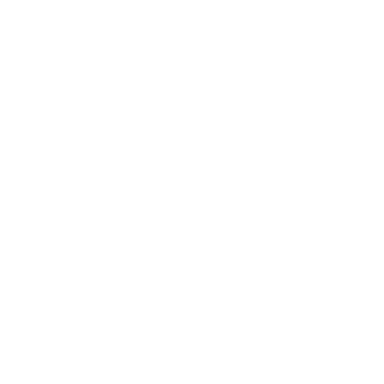 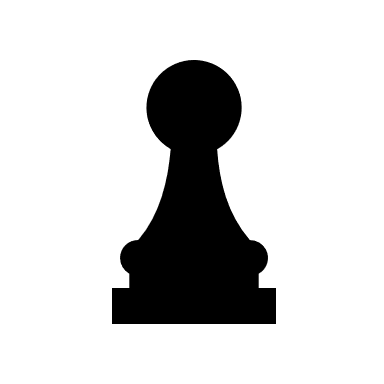 25
Looking at all the role cards
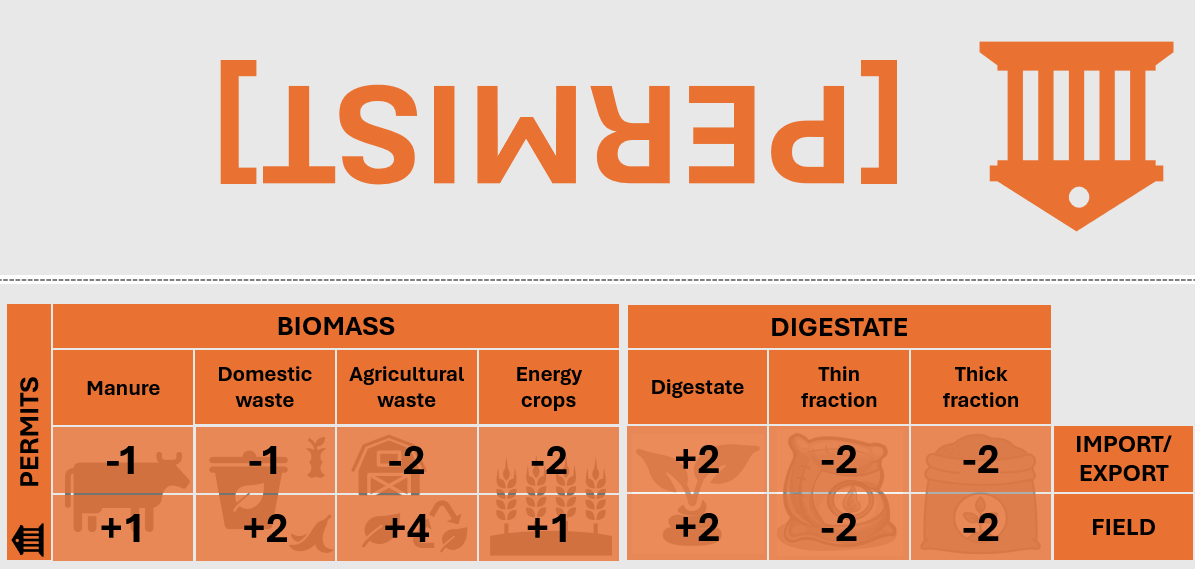 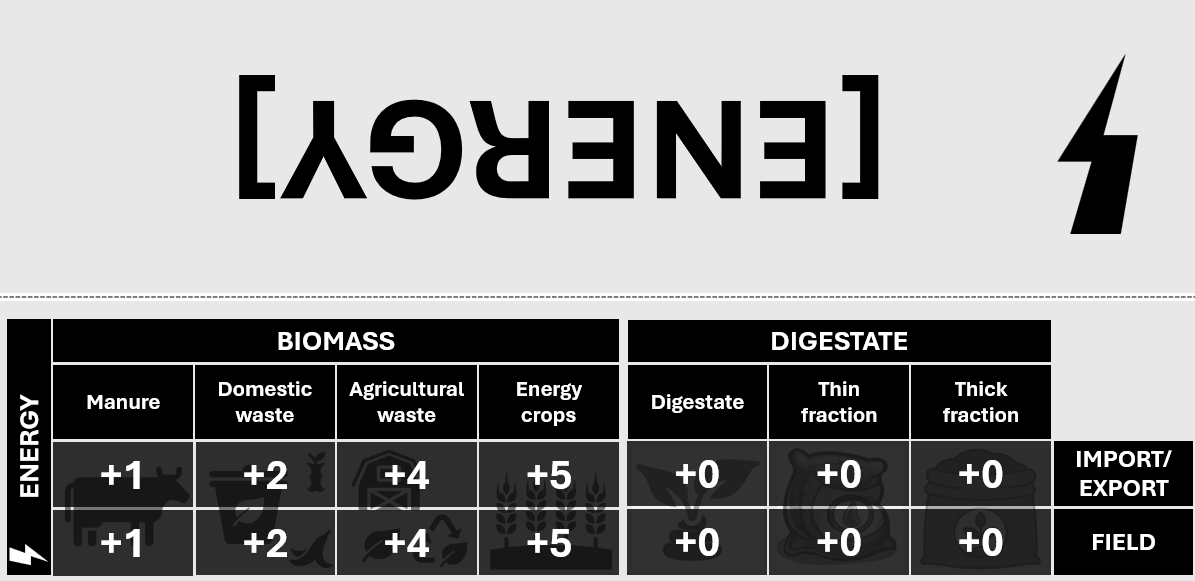 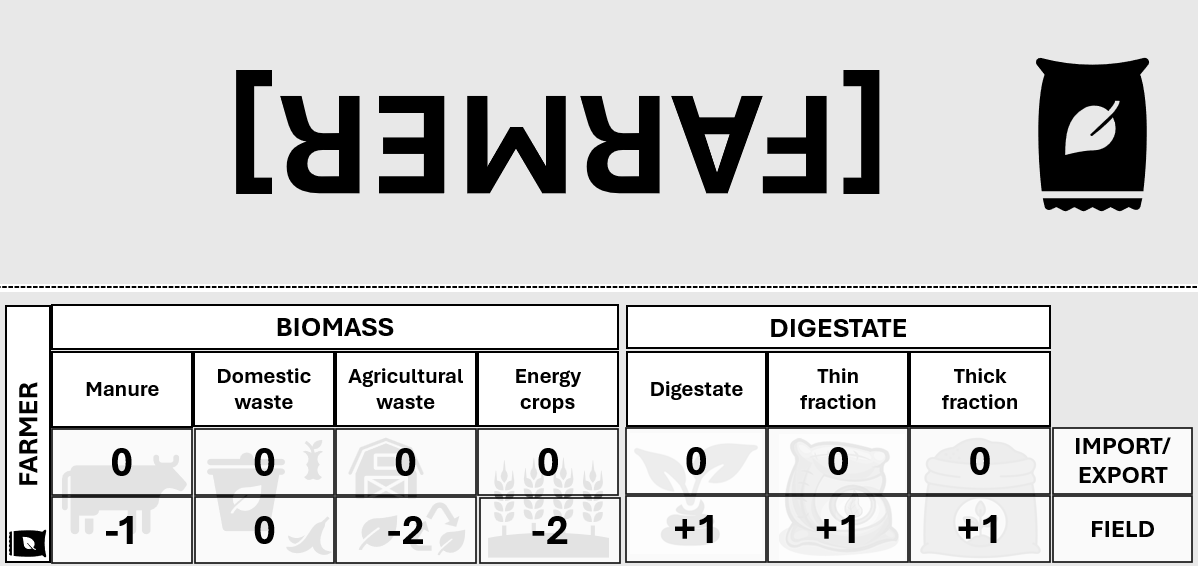 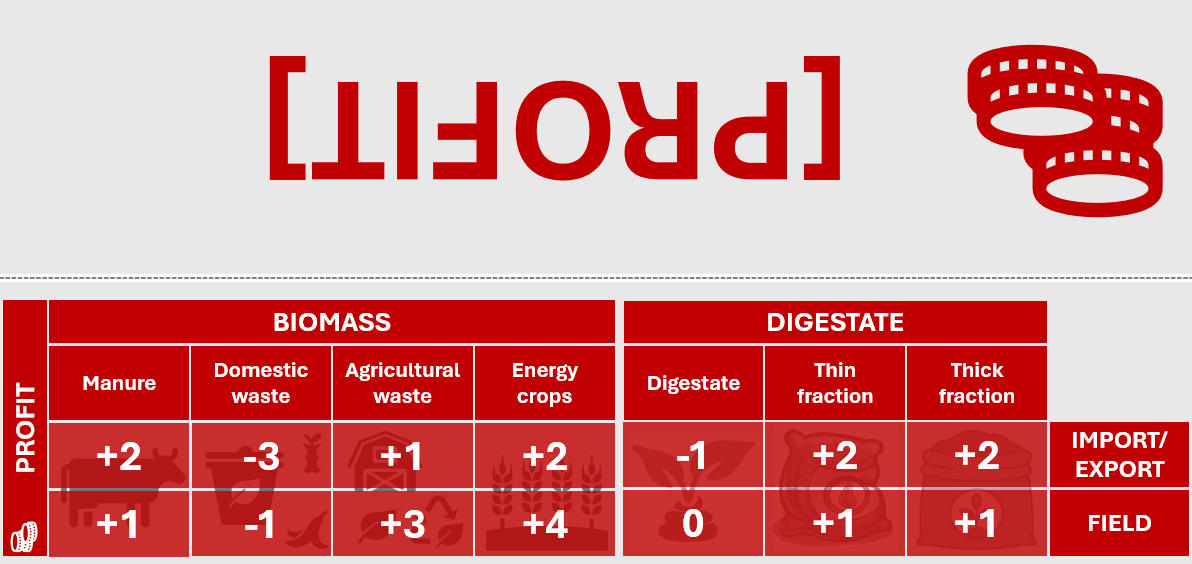 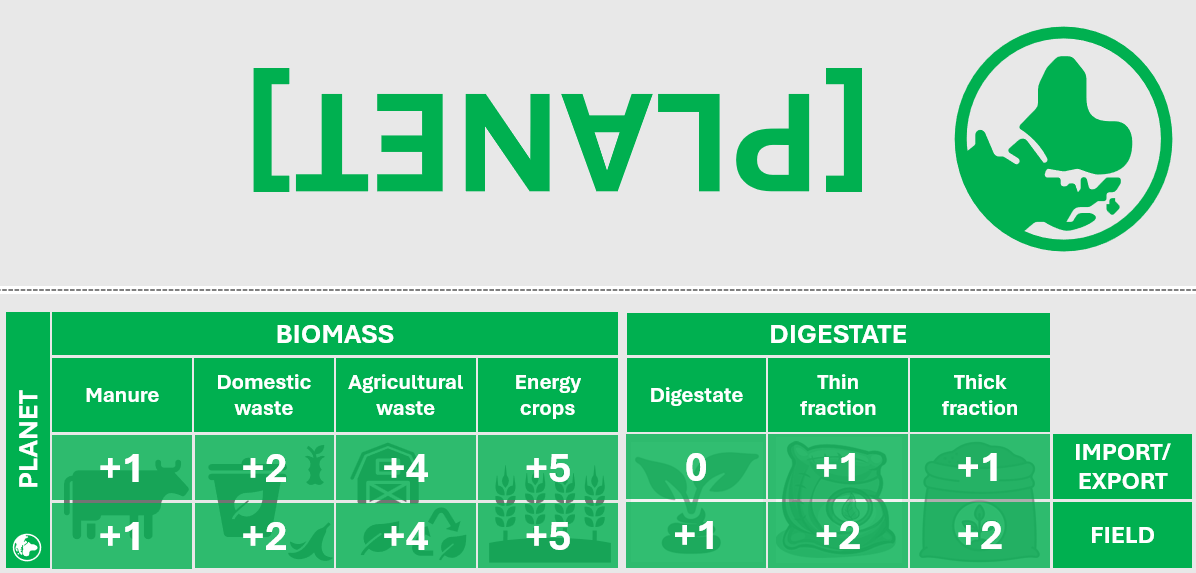 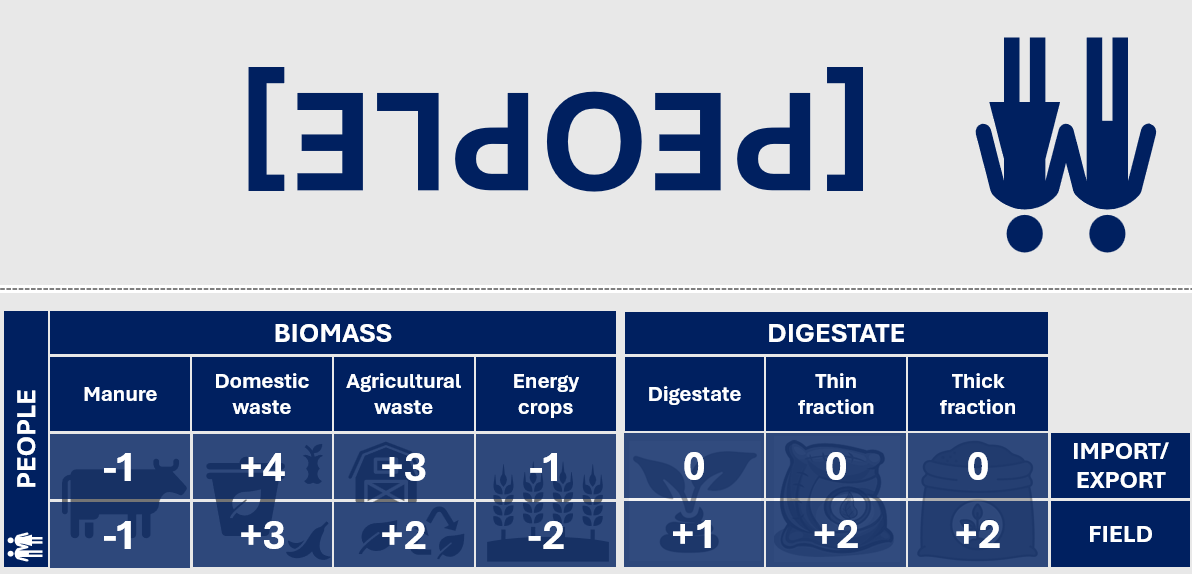 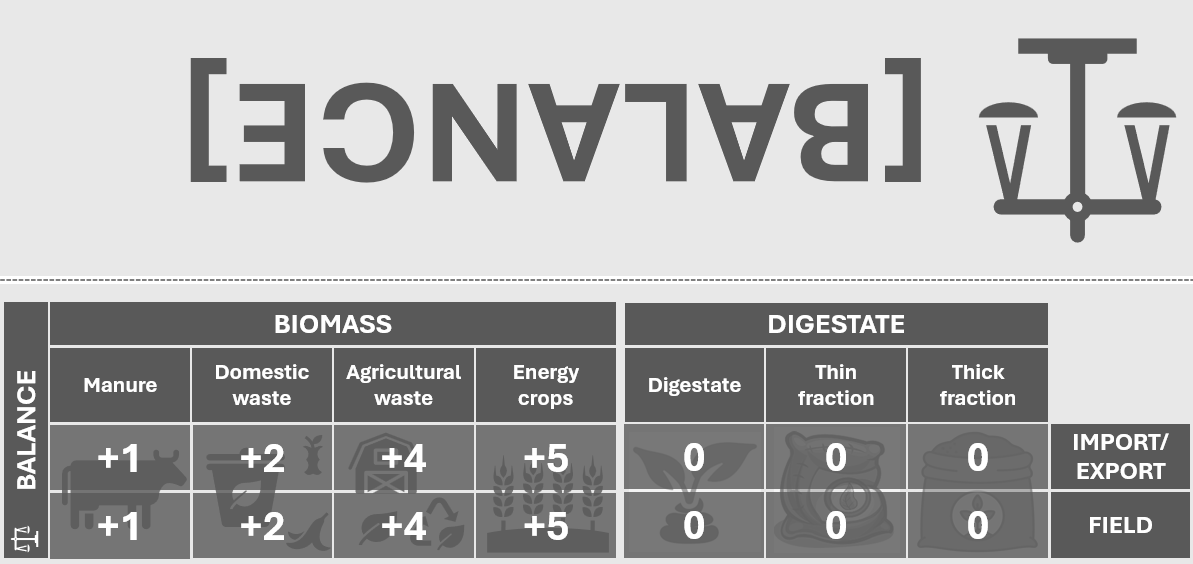 26
All the pawns start moving
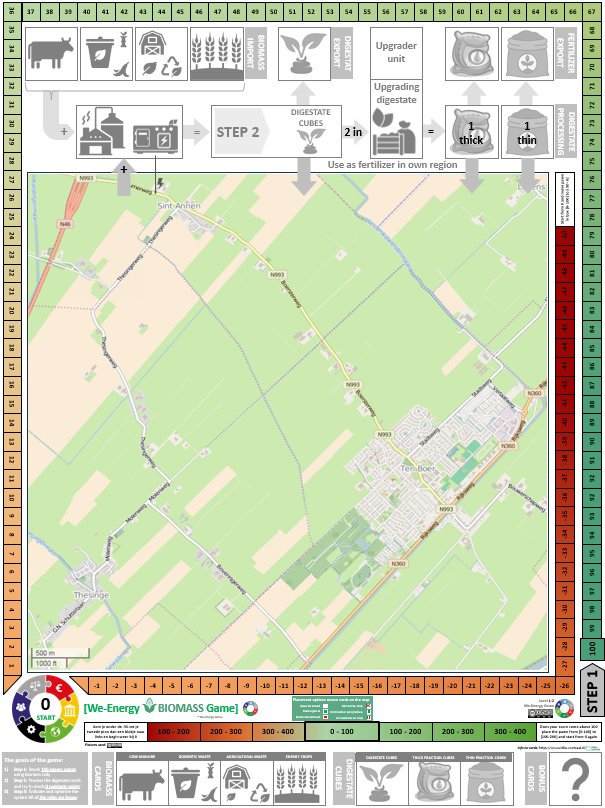 FARMER
ENERGY
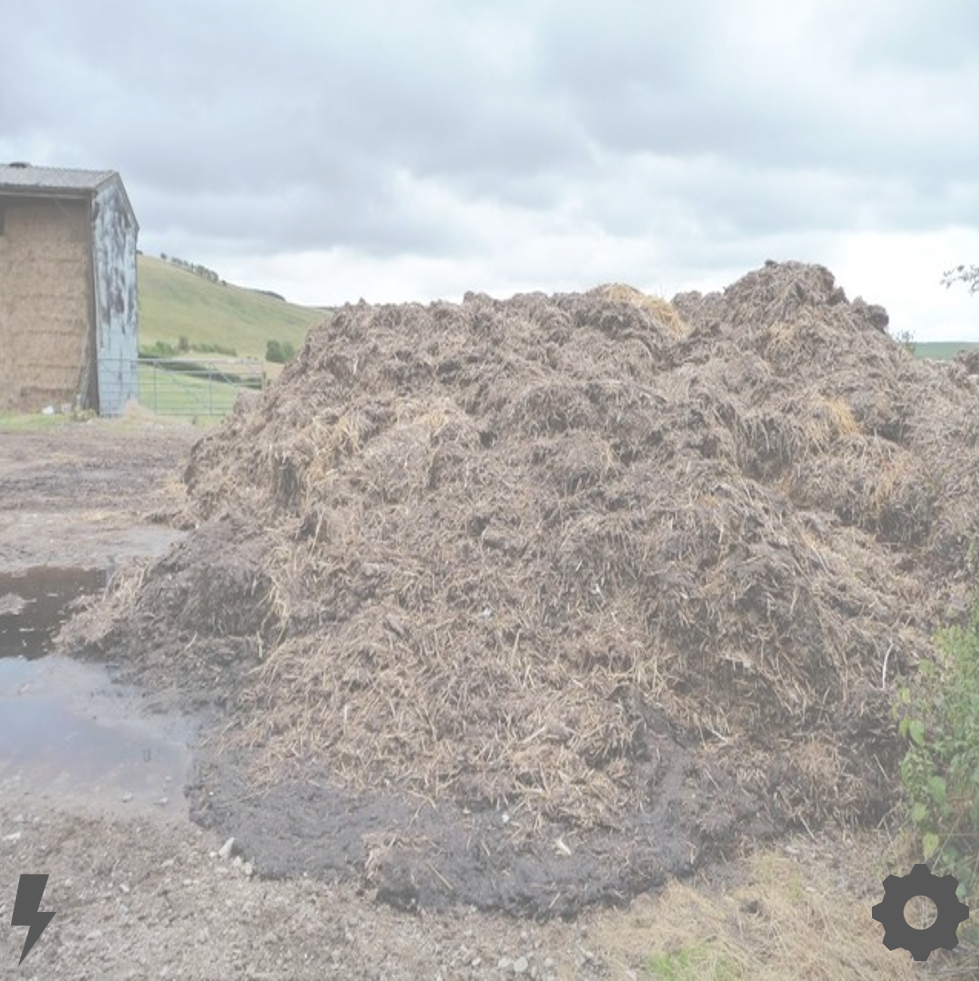 BALANCE
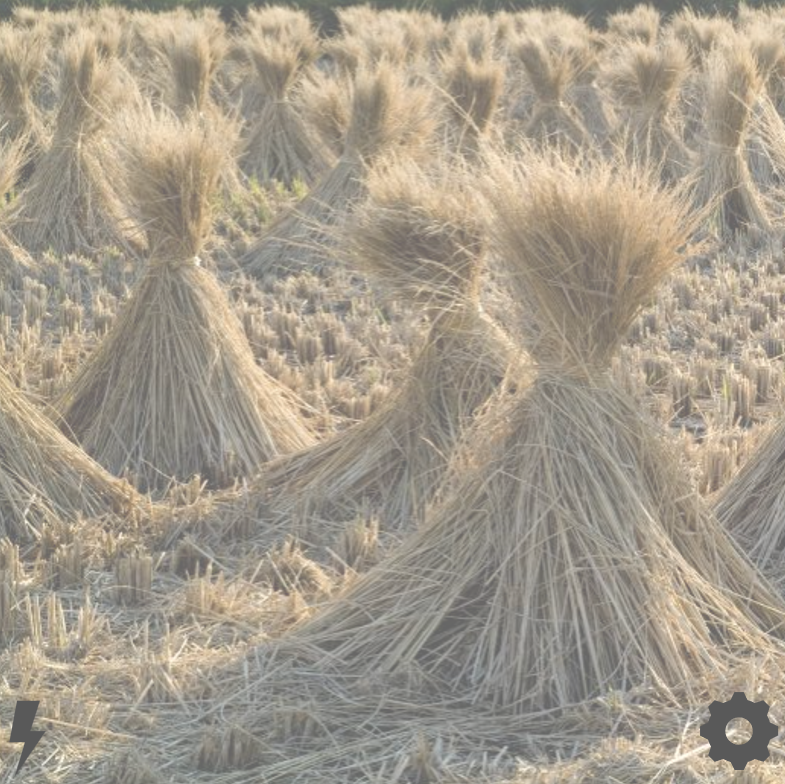 PERMITS
PLANET
PROFIT
PEOPLE??
27
PHASE TWO
PROCESSING THE DIGESTATE AND NUTRIENTS 
Process all the 
Then solve the PED together
28
Amount of digestate cubes, an example
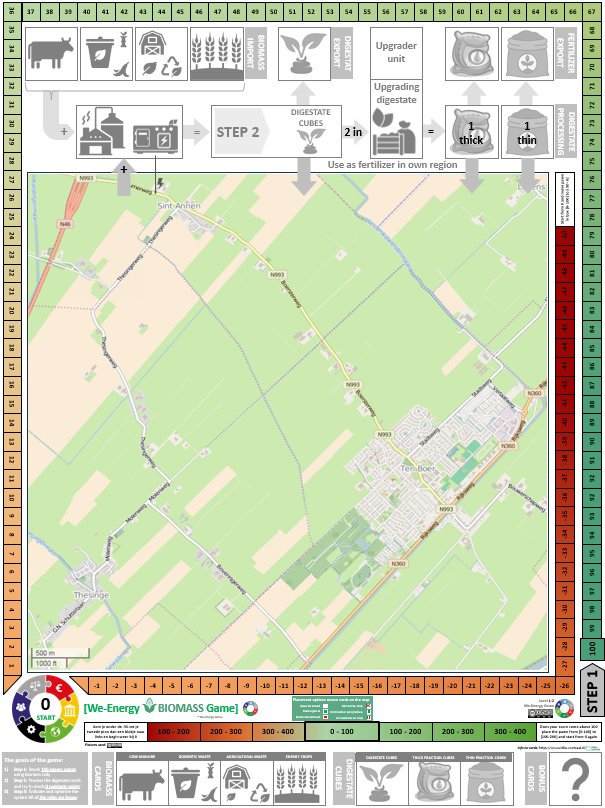 + Map
5 Manure
5 maize
+ Import
5 Manure
5 maize
= Digestate 
20 Digestate
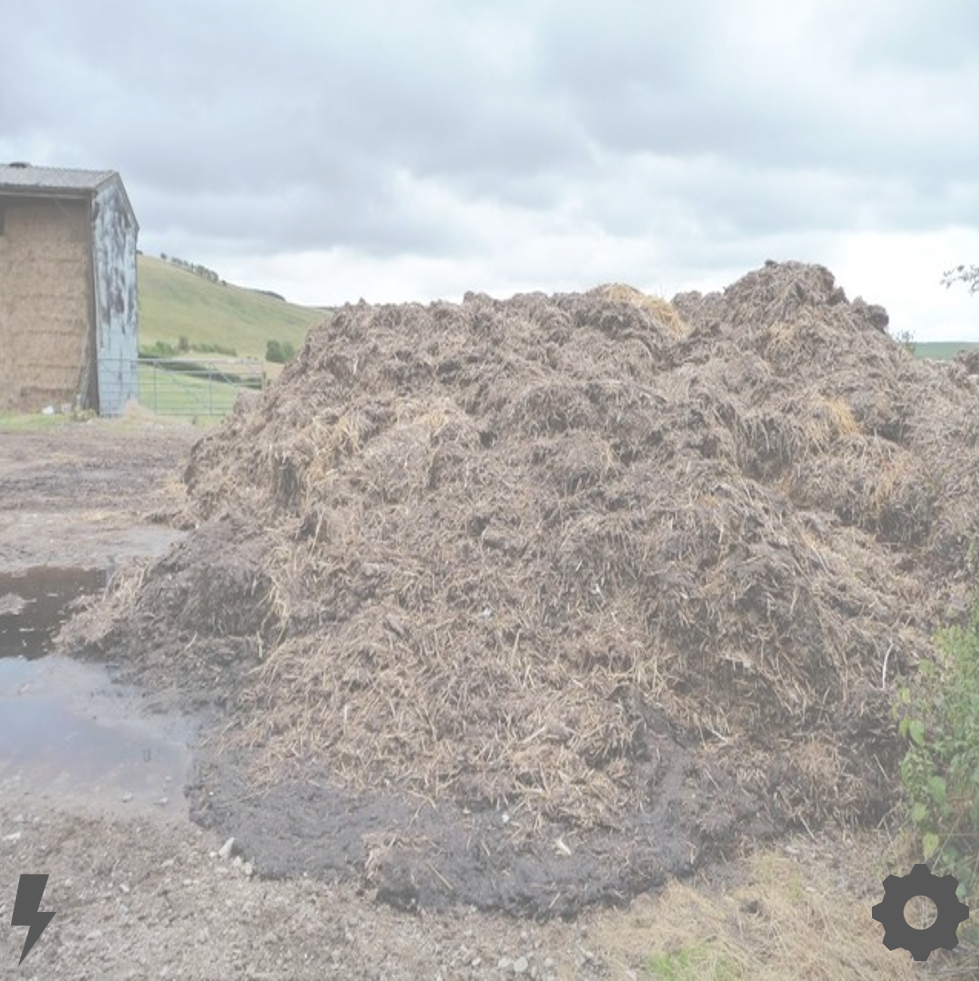 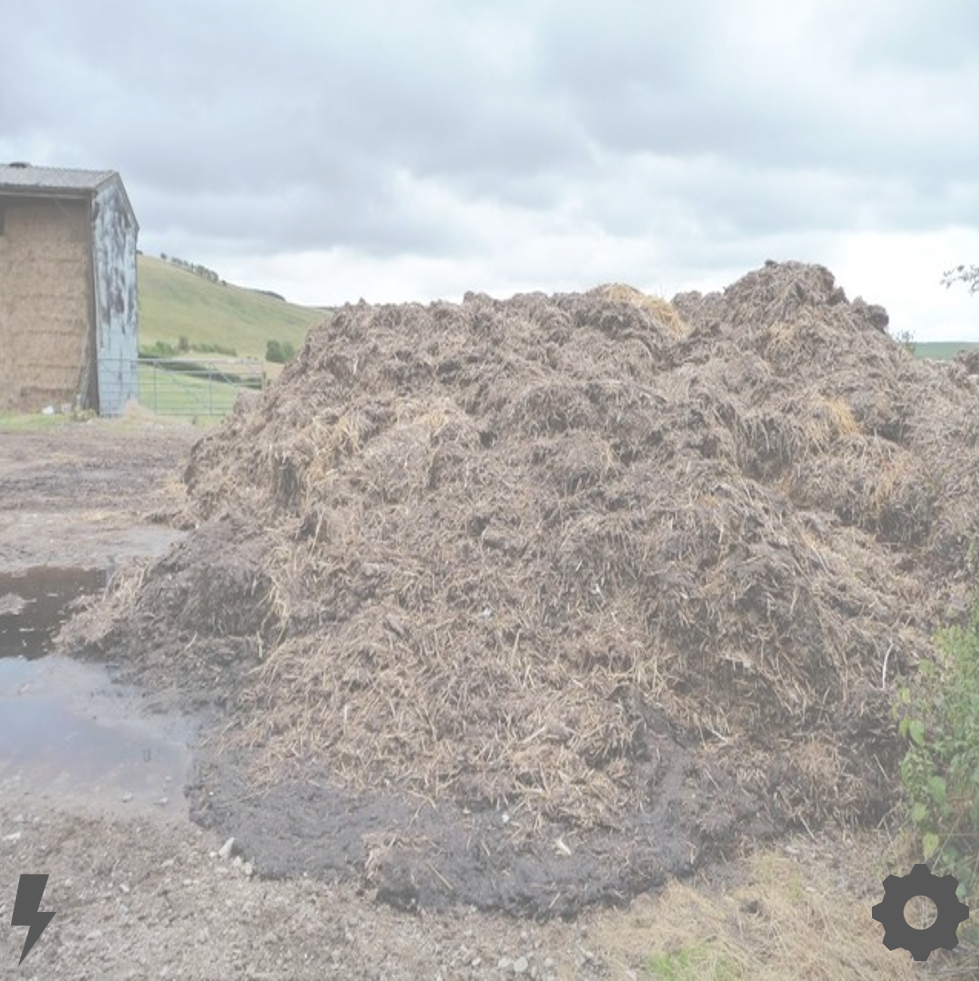 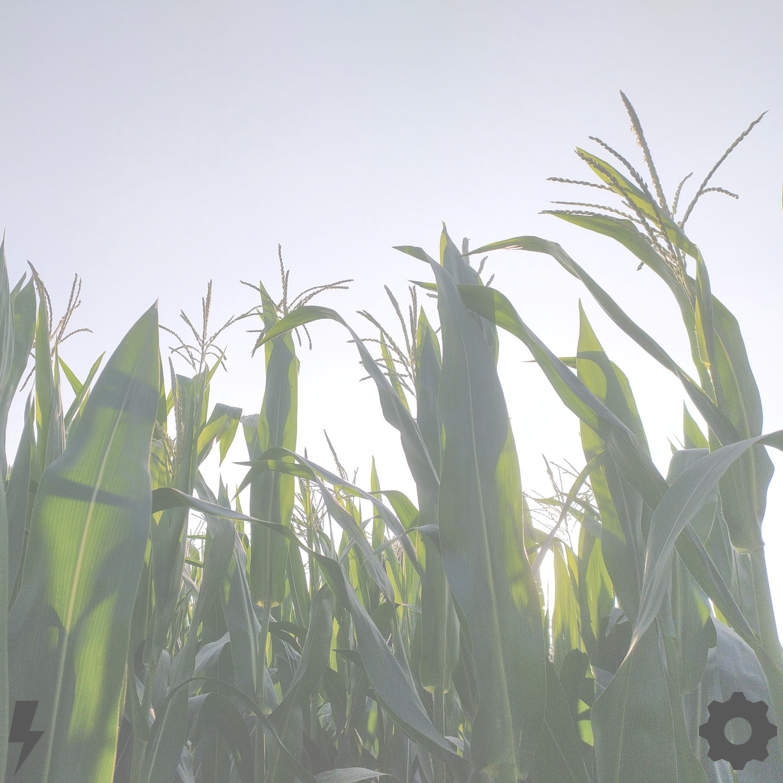 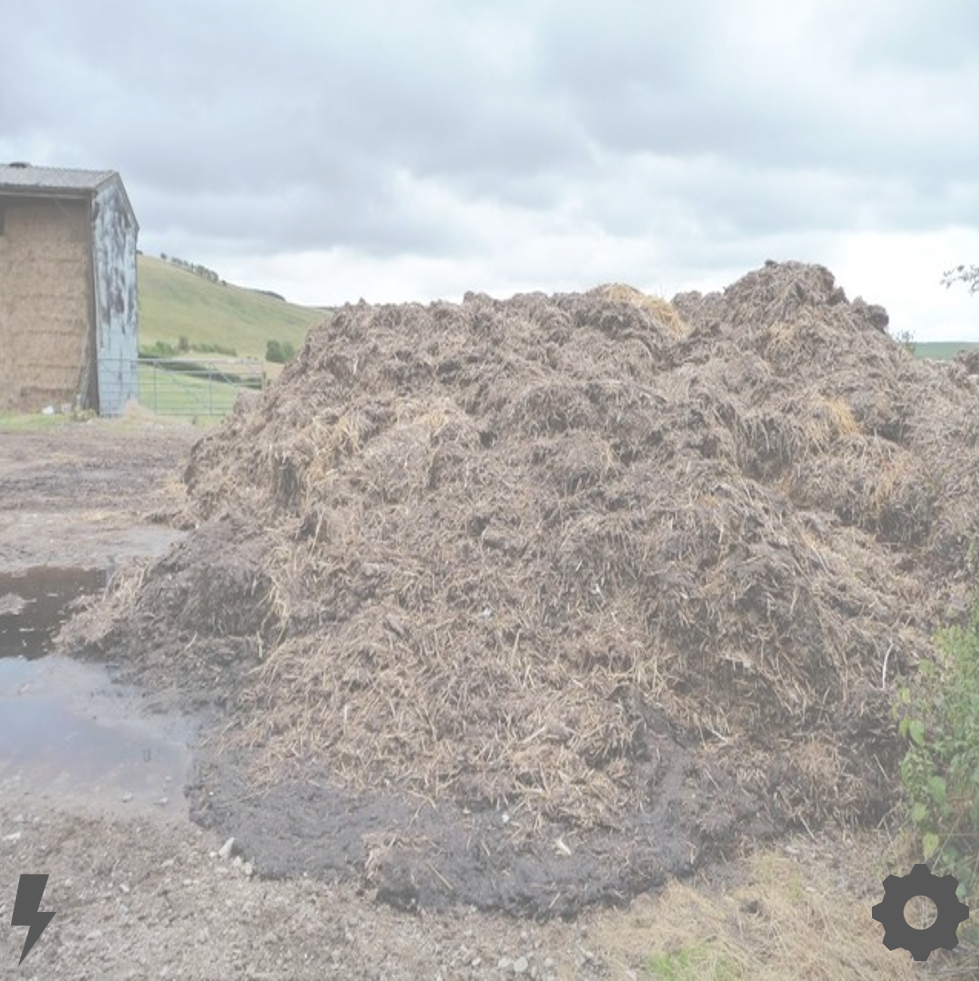 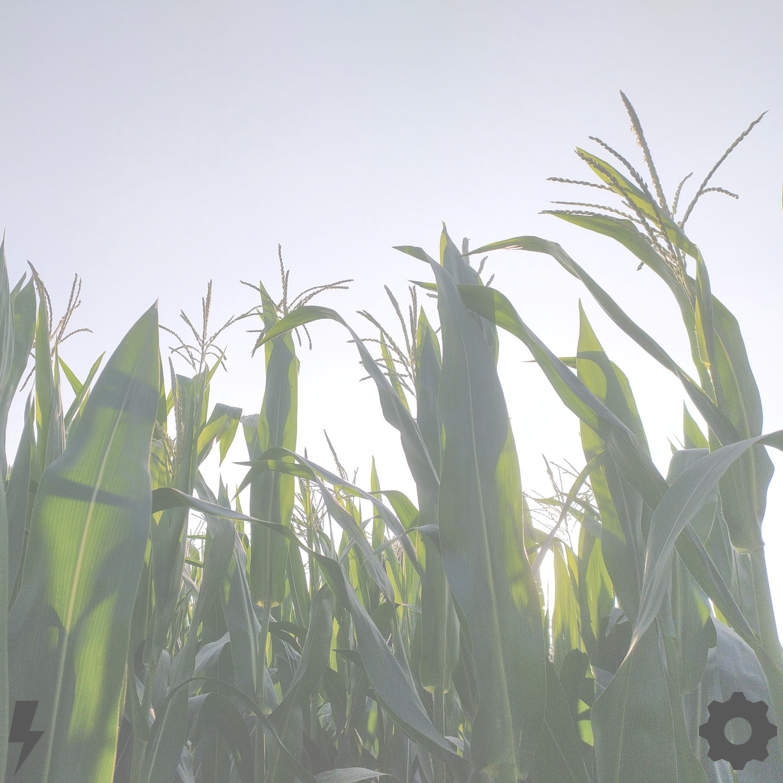 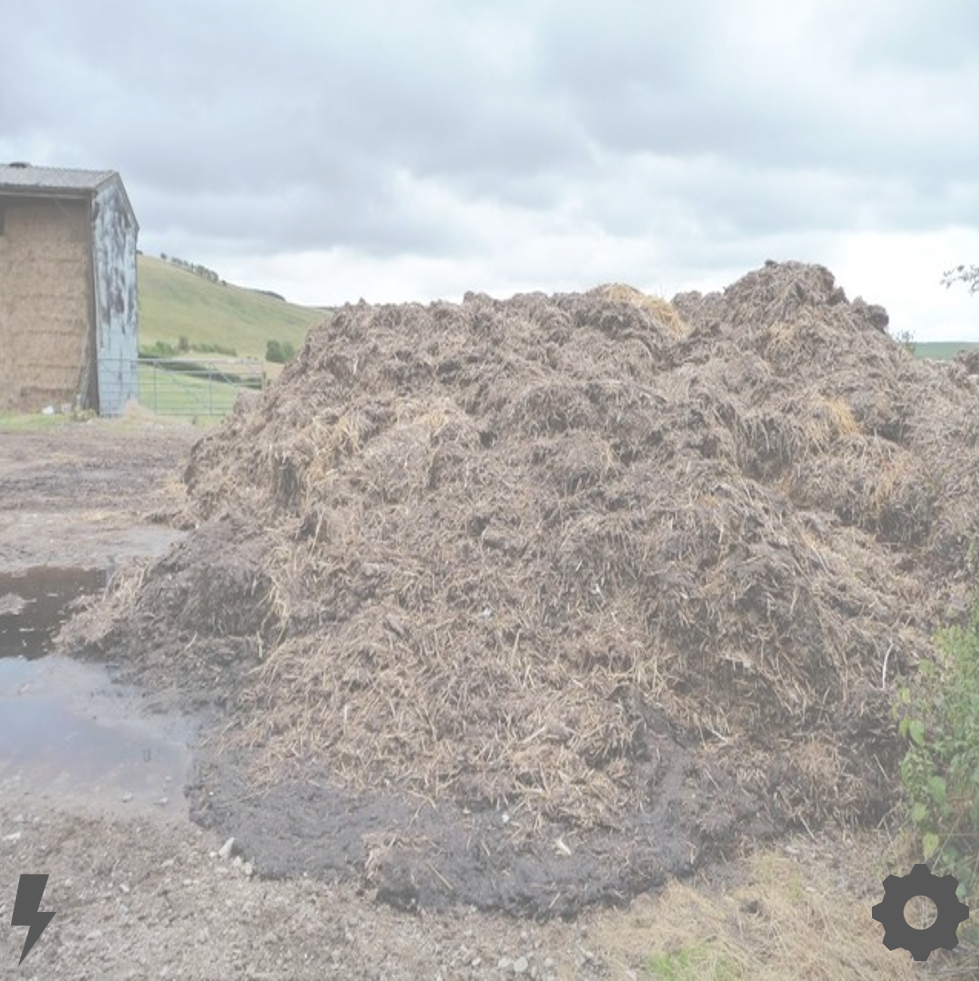 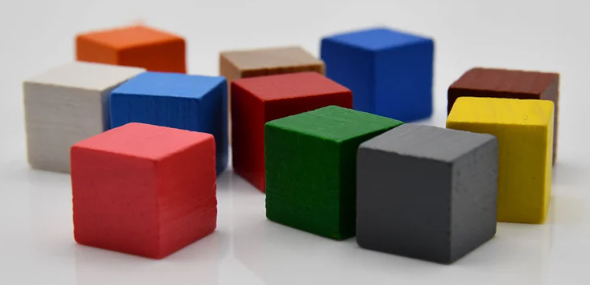 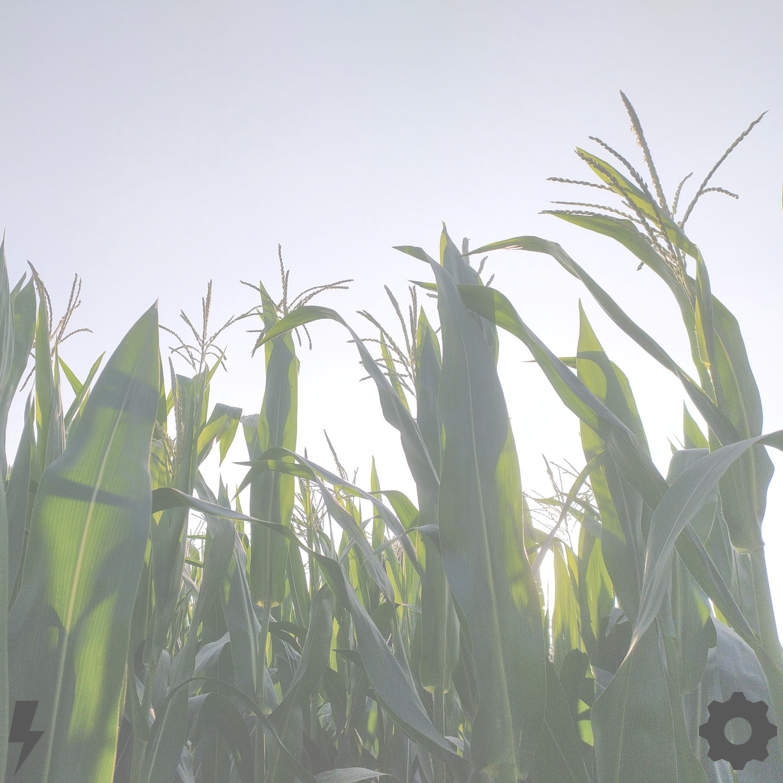 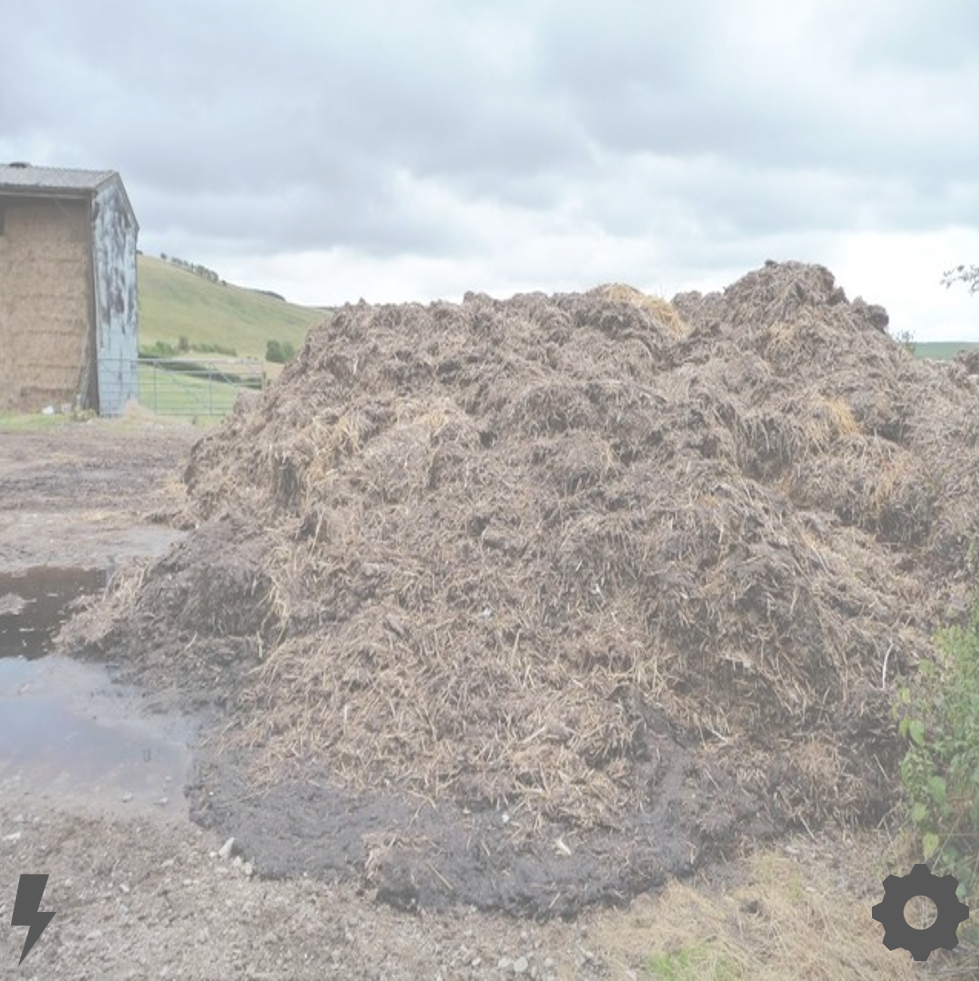 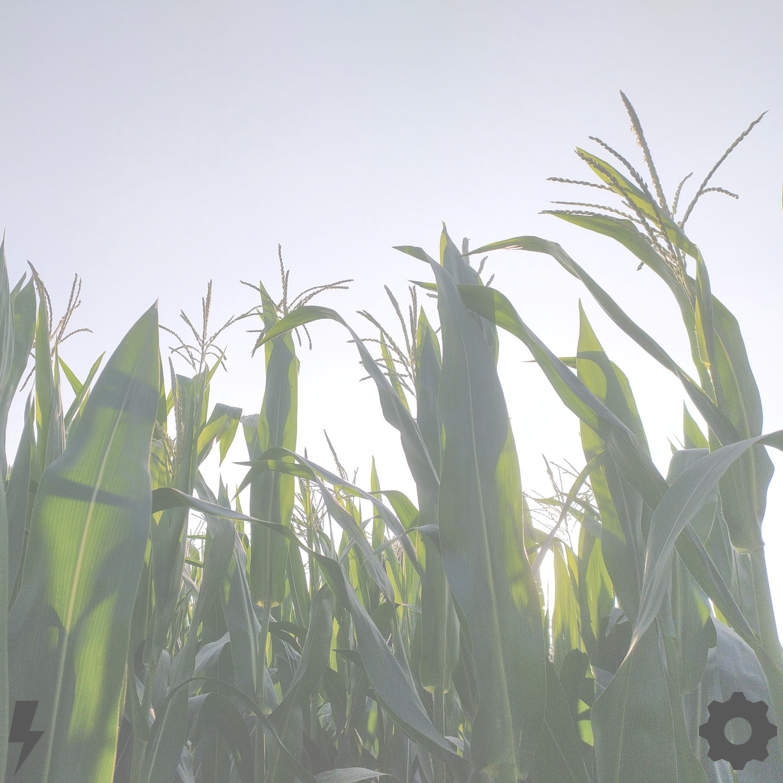 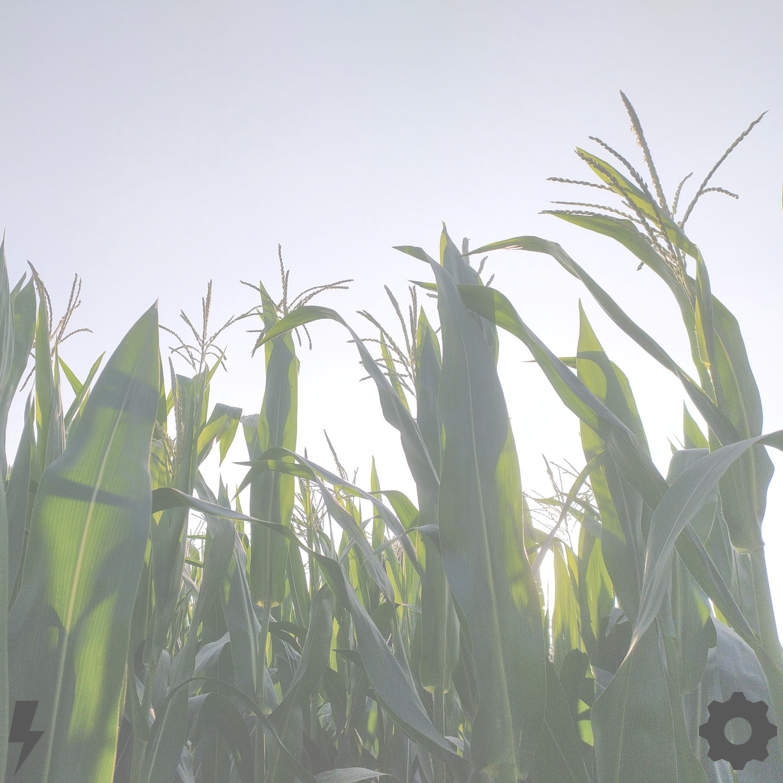 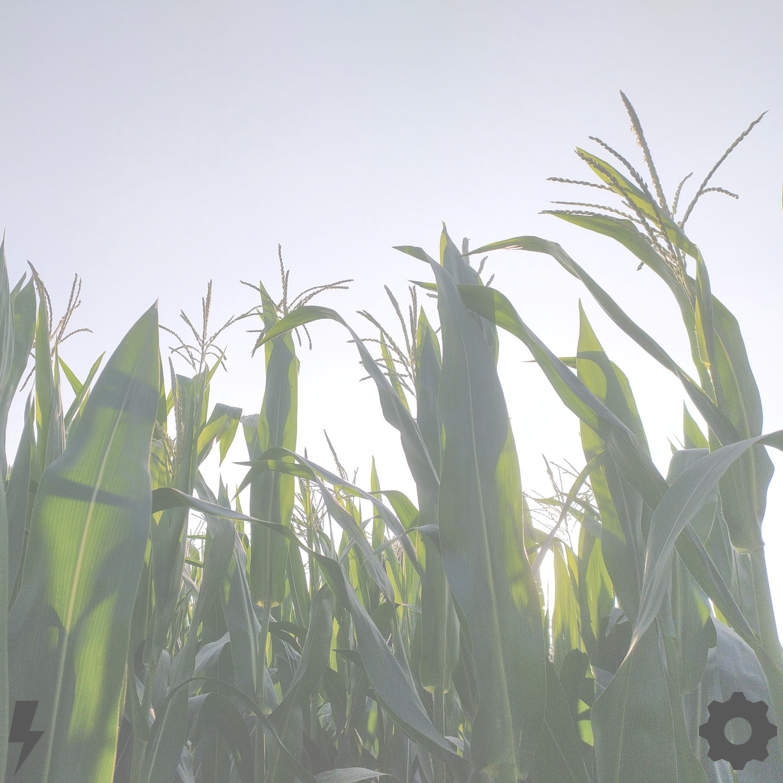 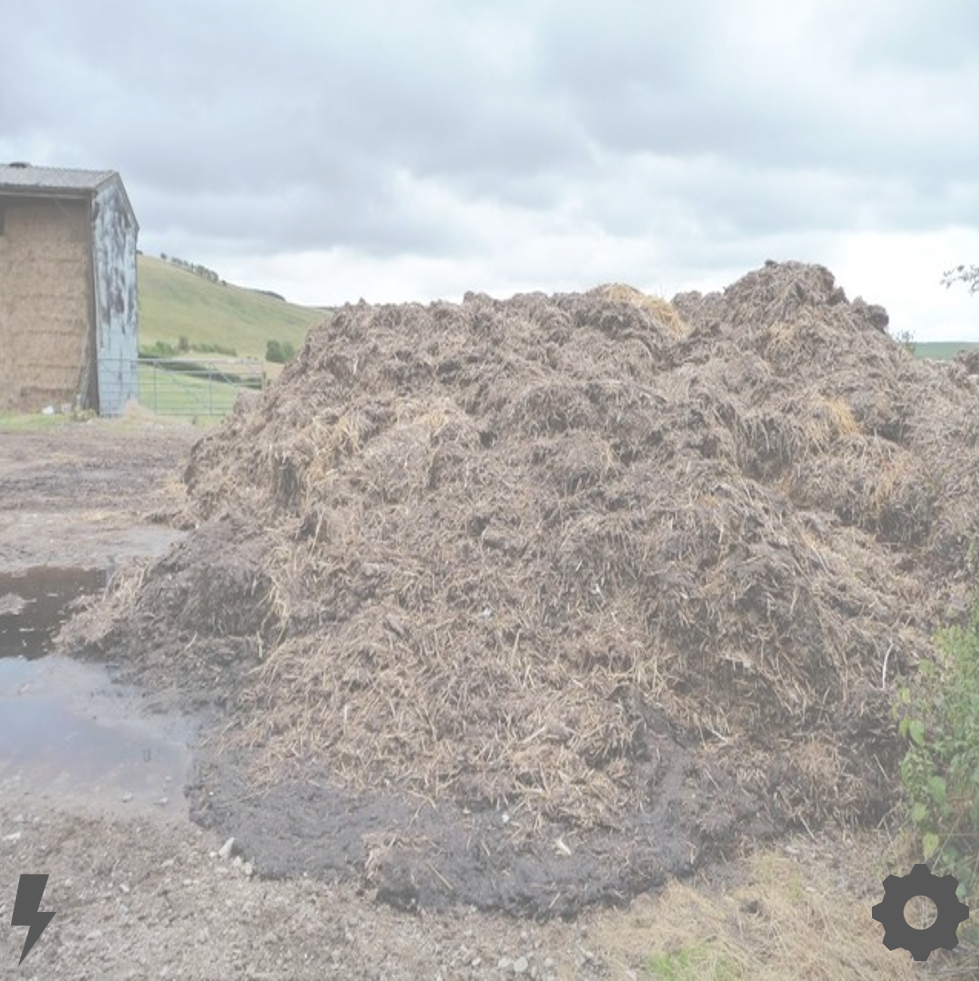 Fertilizing your land
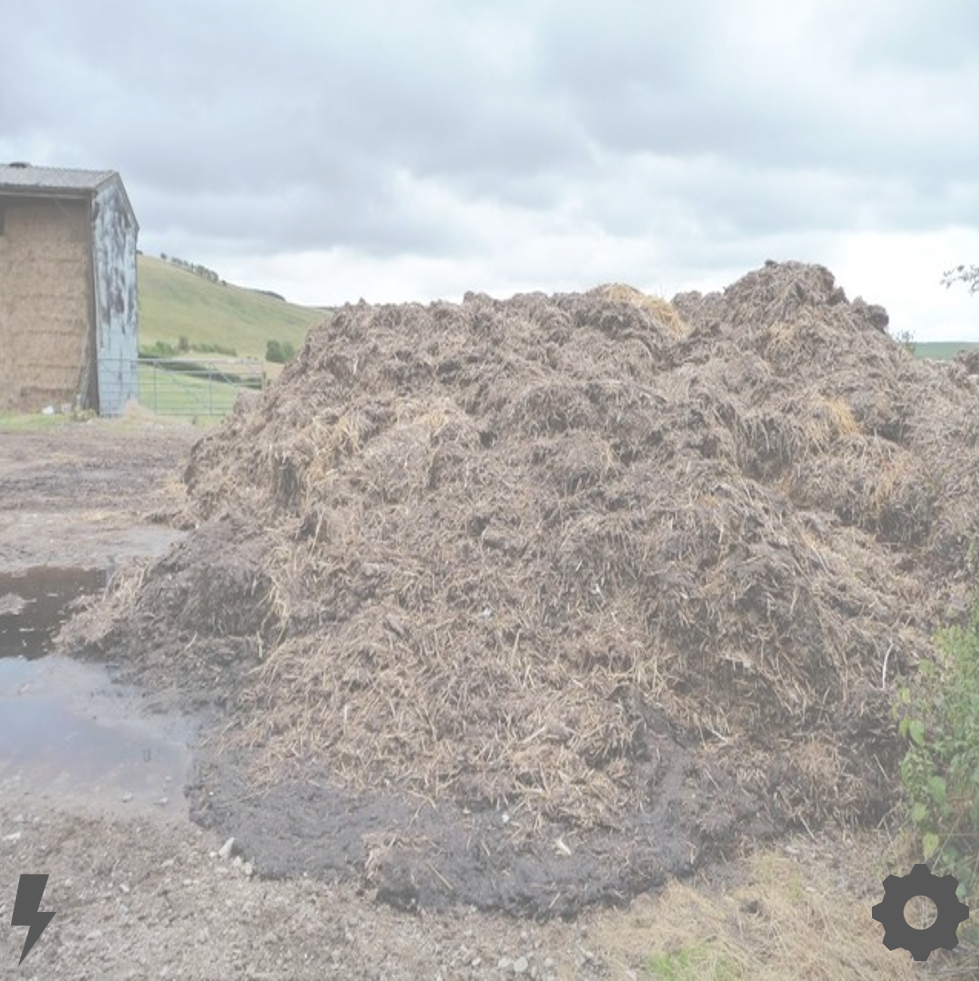 Manure
1 Digestate cube 
1 Thin fraction cube
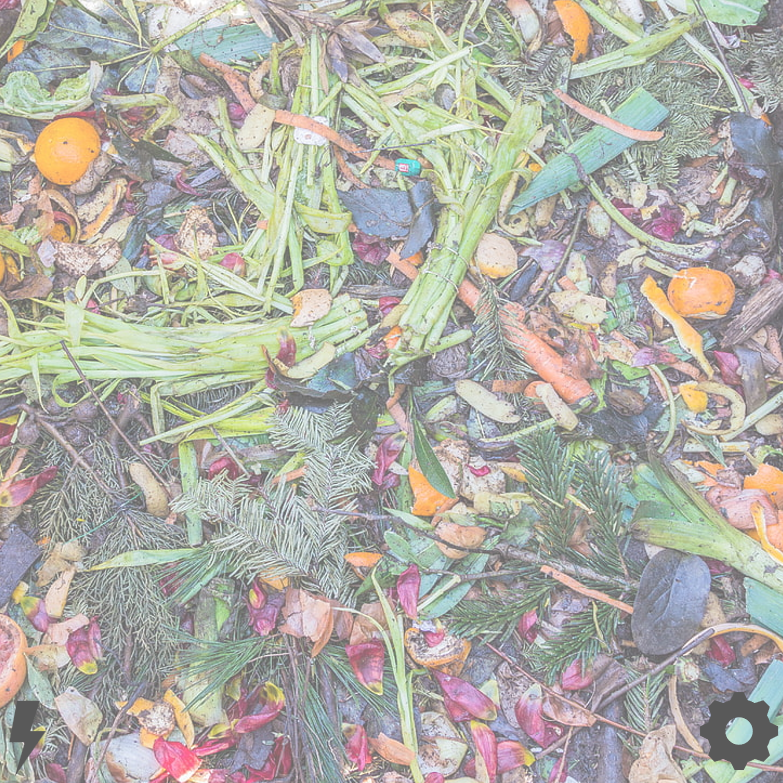 Domestic waste
None
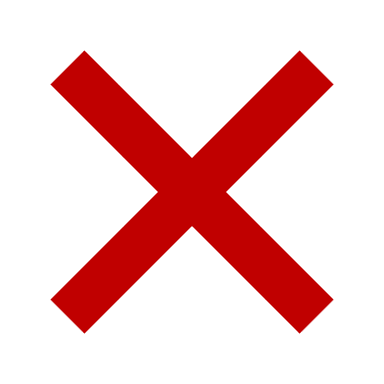 IMPORT
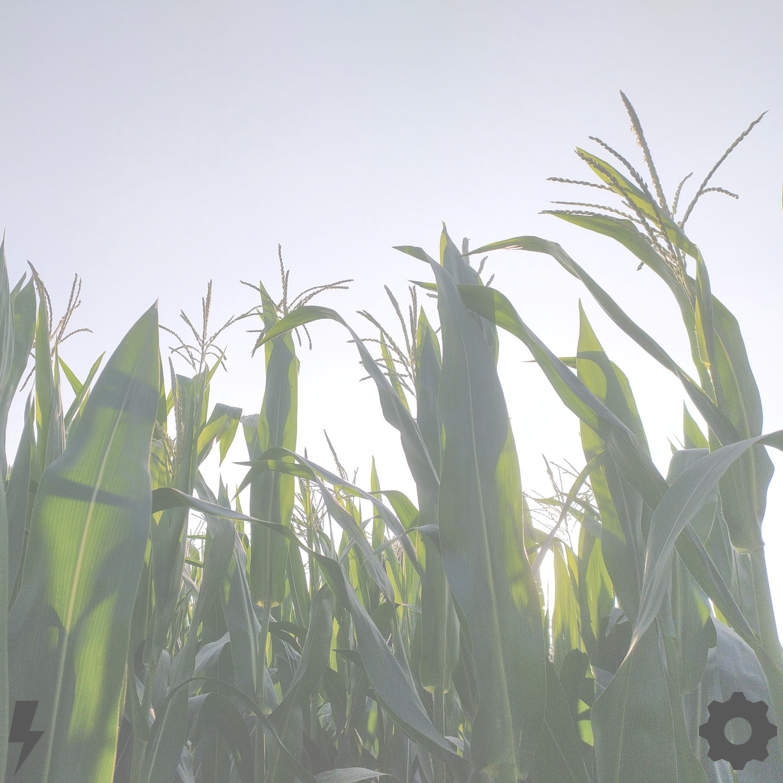 Imported biomass
None
Energy crops
1 Digestate cube
1 Thick fraction cube 
1 Thin fraction cube
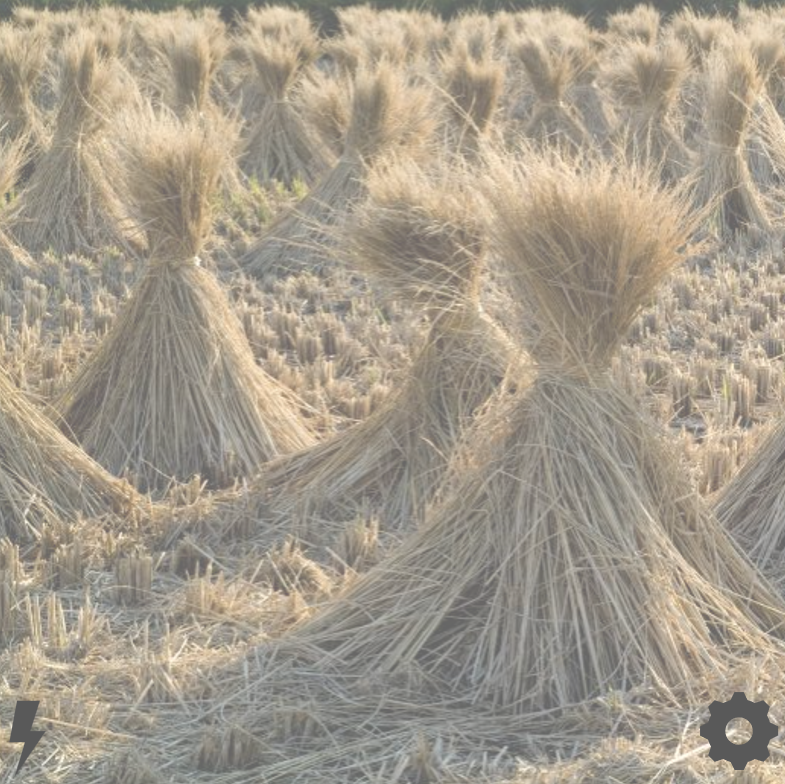 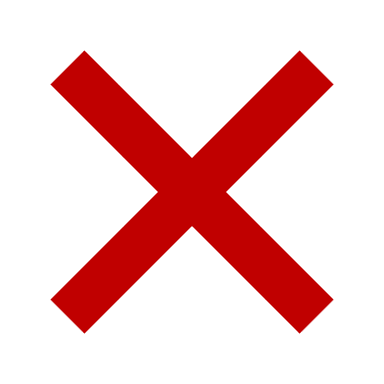 IMPORT
Harvest remains
1 Digestate cube 
1 Thick fraction cube
1 Thin fraction cube
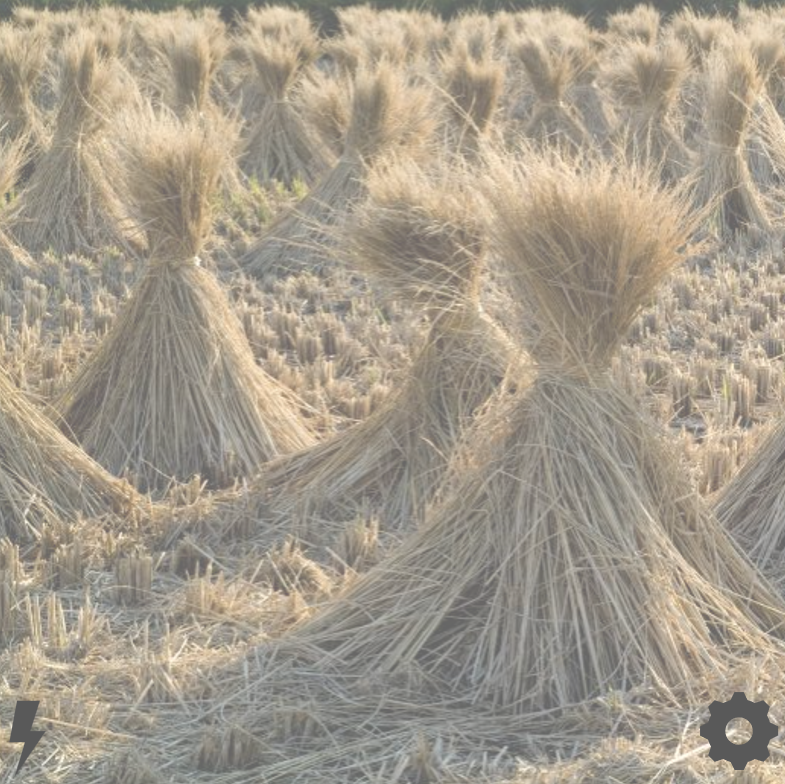 30
Processing the digestate
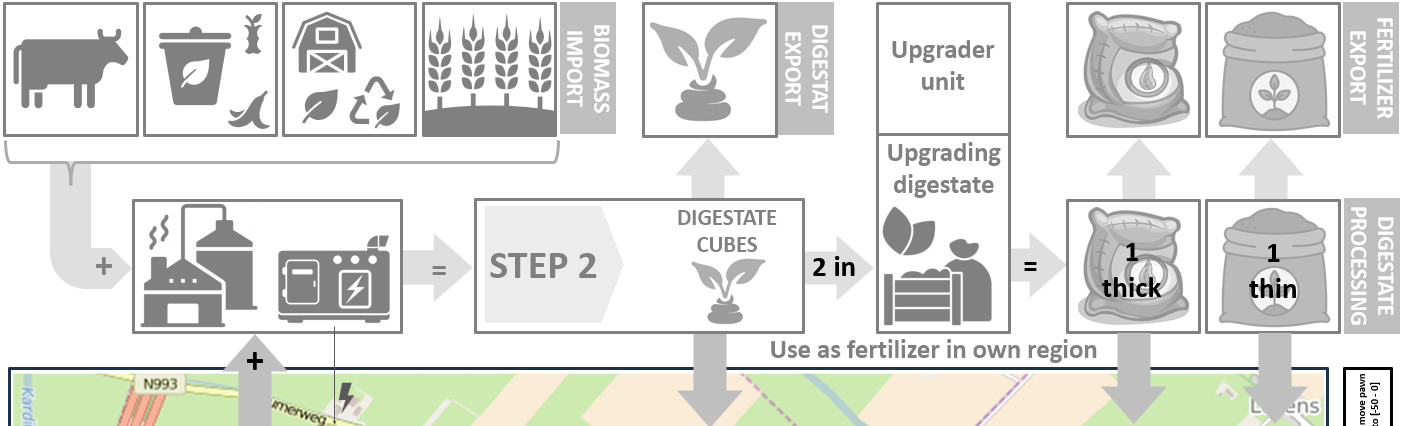 Sell digestate
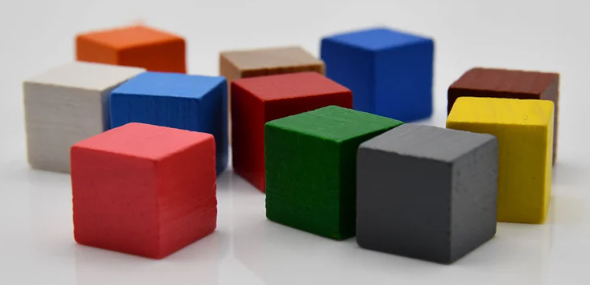 Use digestate as fertilizer
Buy an upgrader unit
Sell thick and thin as fertilizer
Use thick and thin as fertilizer
31
31
Playing the game
To achieve the common goal collaboration might be handy!
32
LET’S START
REMEMBER 100 POINT TO REACH A PED

FIRST ROUND 100 ENERY POINTS

THEN PROCES DIGESTATE AND GET NUTRIENTS ON ZERO
33
CONTACT
Dr. Ing. Frank Pierie
 
Senior researcher | Lecturer | Hanze University of Applied Sciences | Hanze Research Centre - Energy | EnTranCe | Mail address: Hanze University of applied science, P.O. box 3037, 9701 DA Groningen, The Netherlands |Visiting address: Nijenborgh 6, 9747 AG Groningen|T:  +31 (0)50 595 4640 |M:  +31 (0)6 510 67 674 | E:  f.pierie@pl.hanze.nl
34